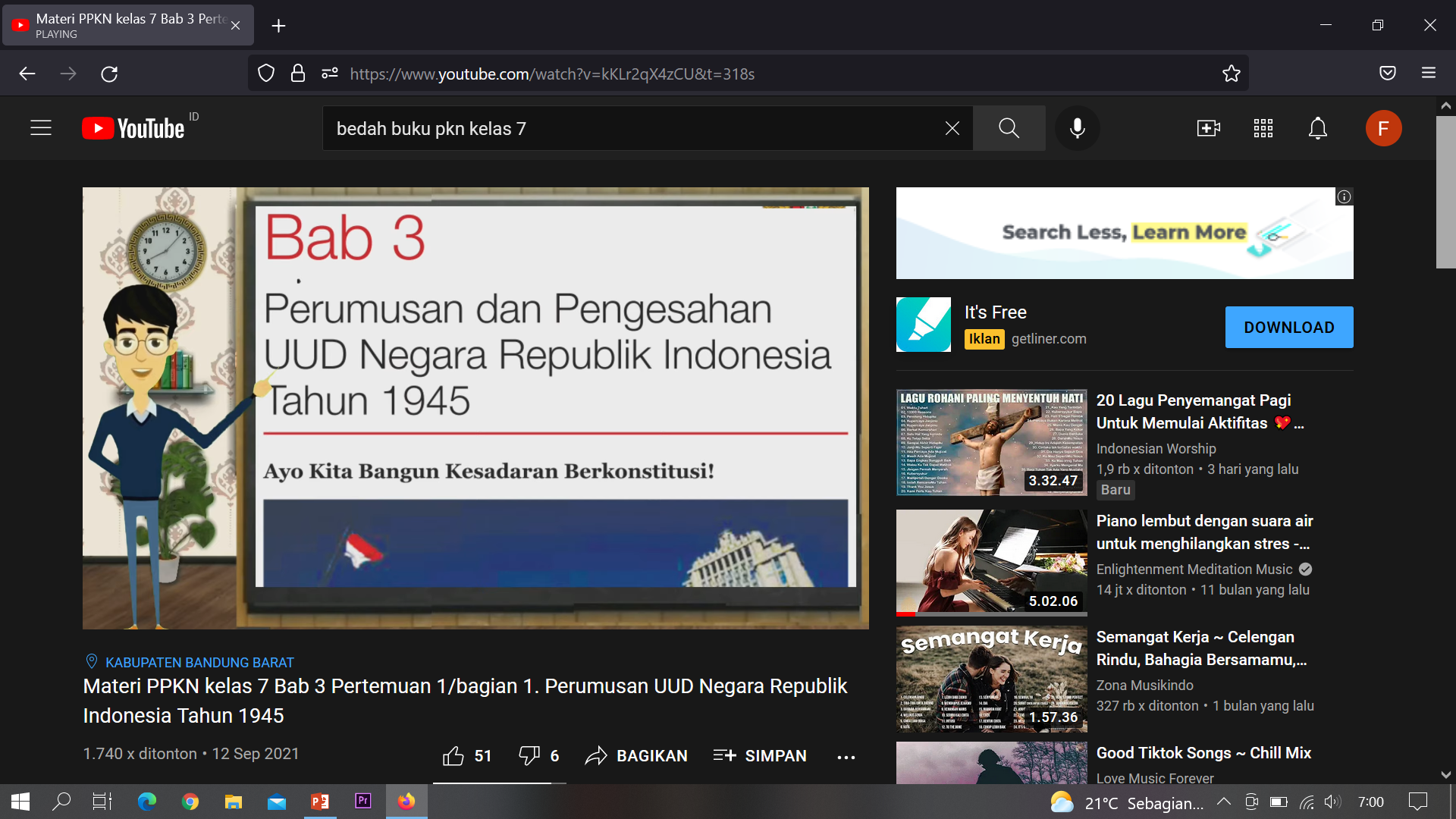 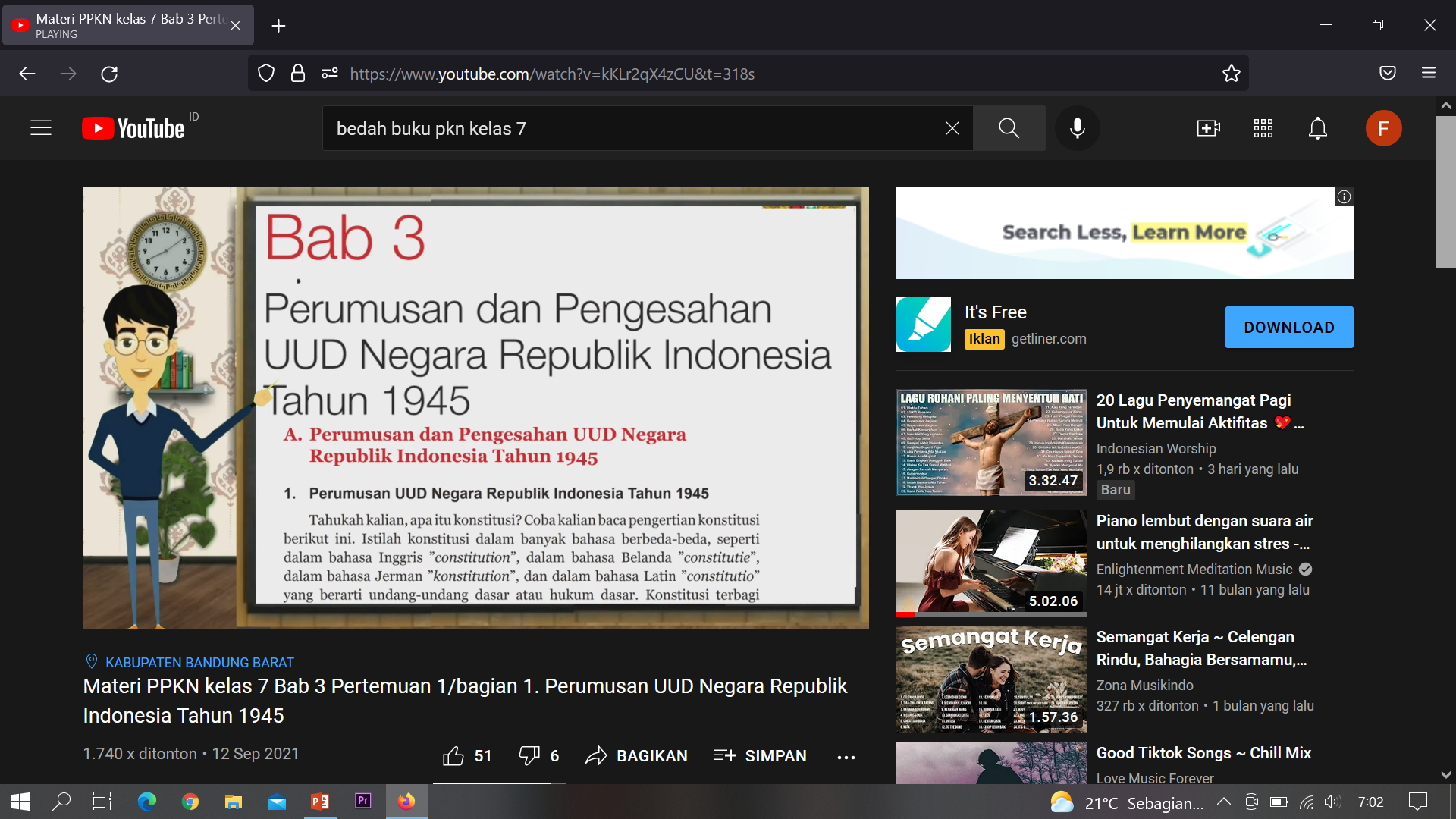 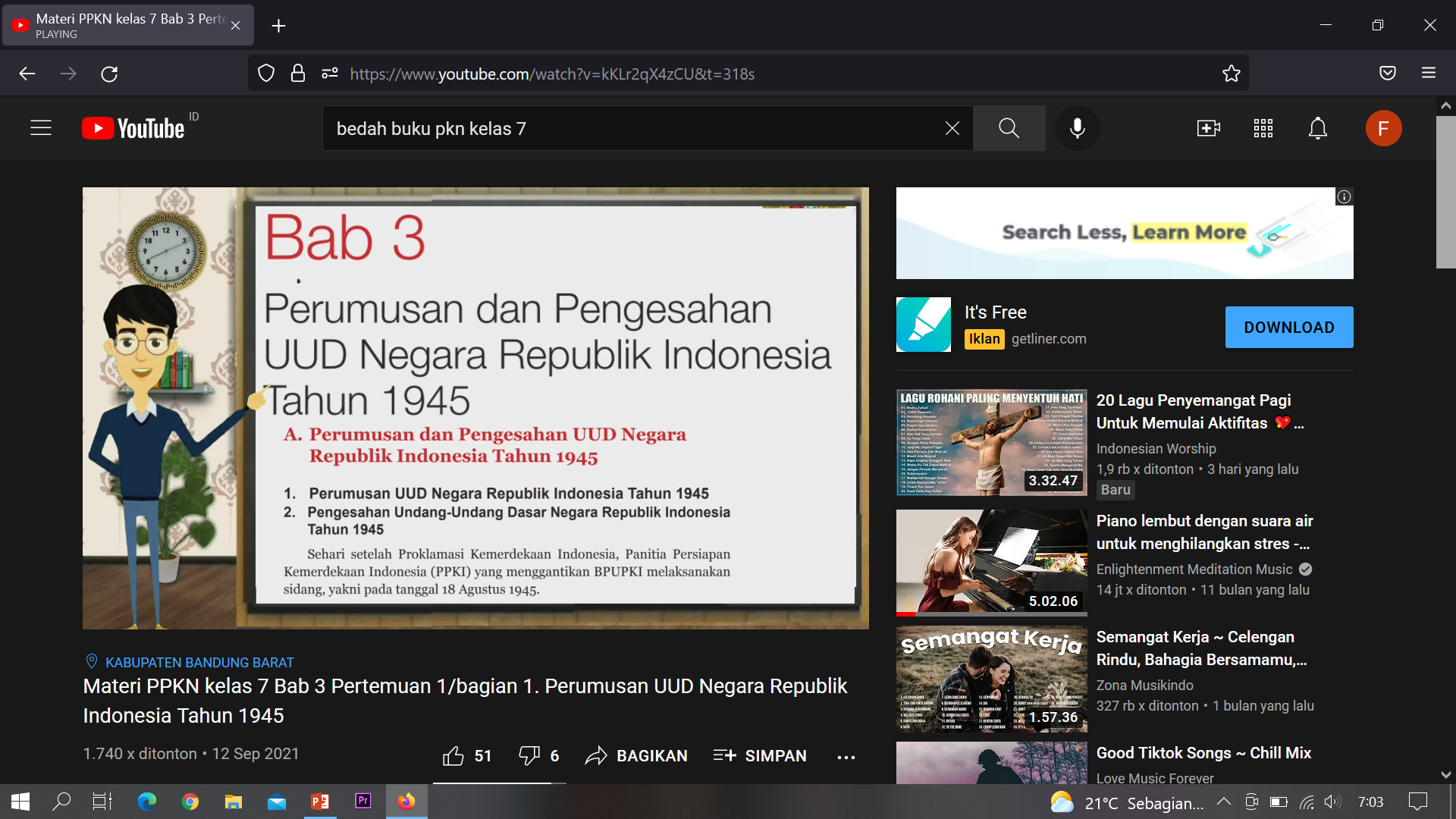 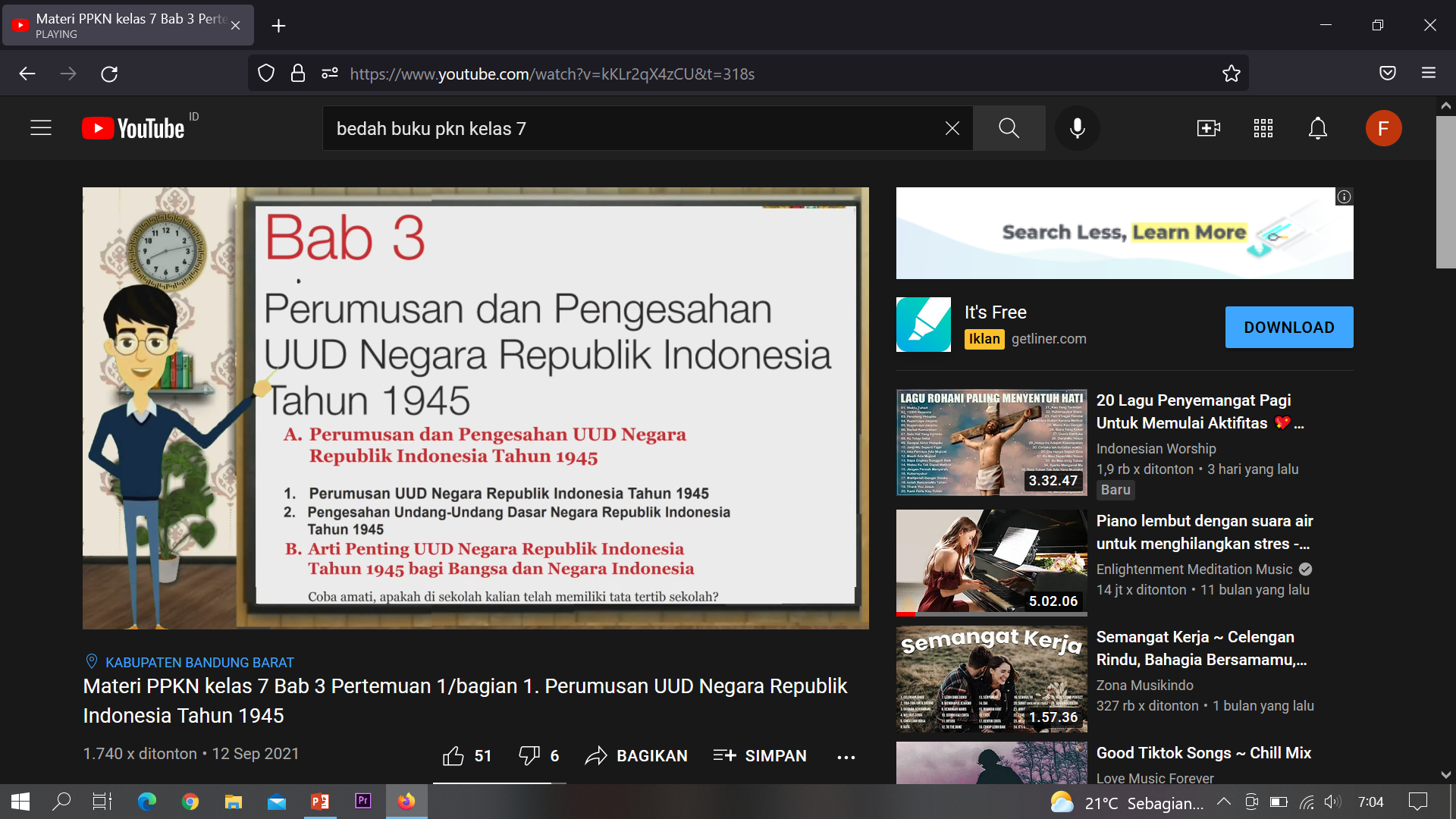 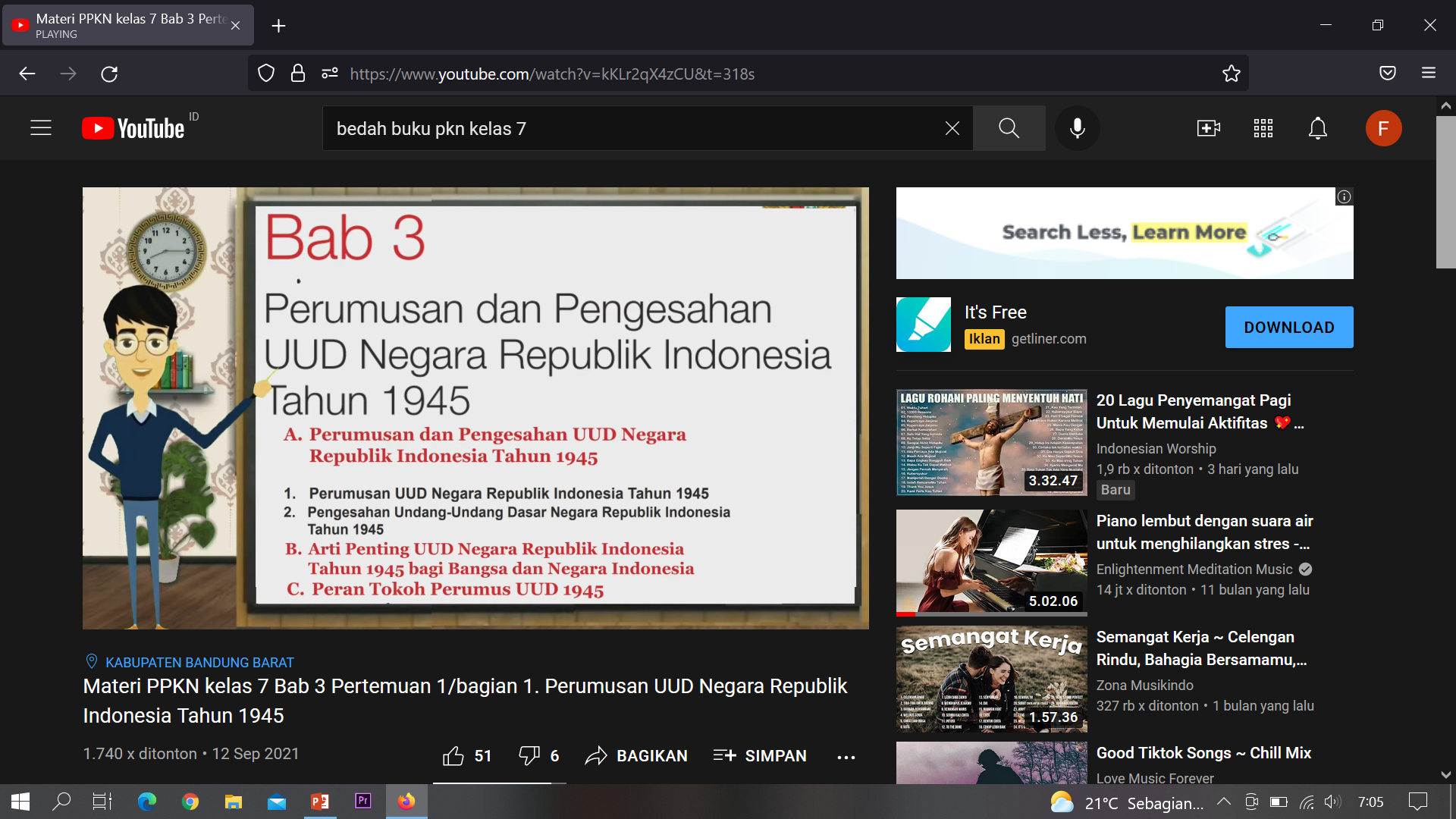 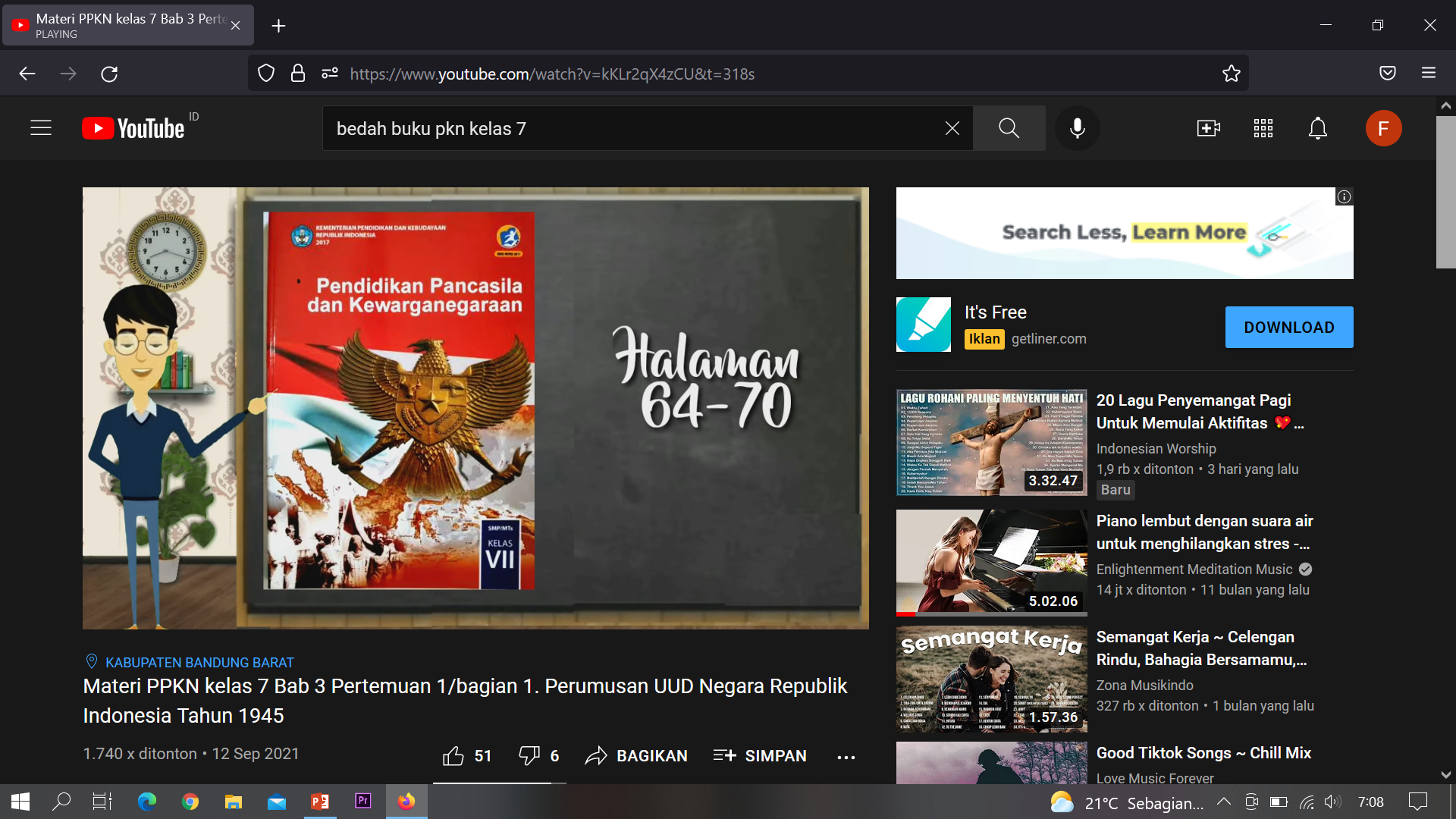 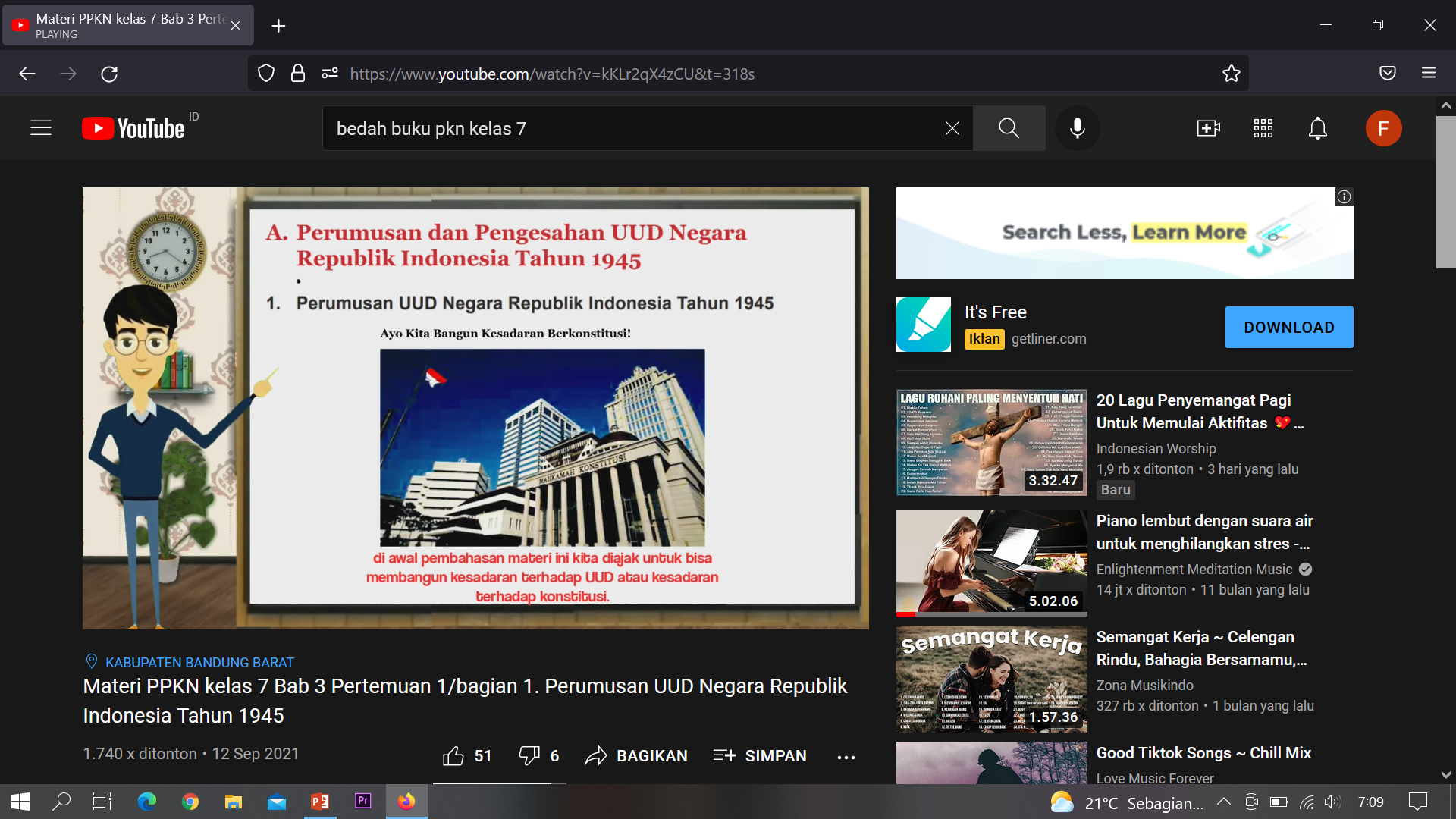 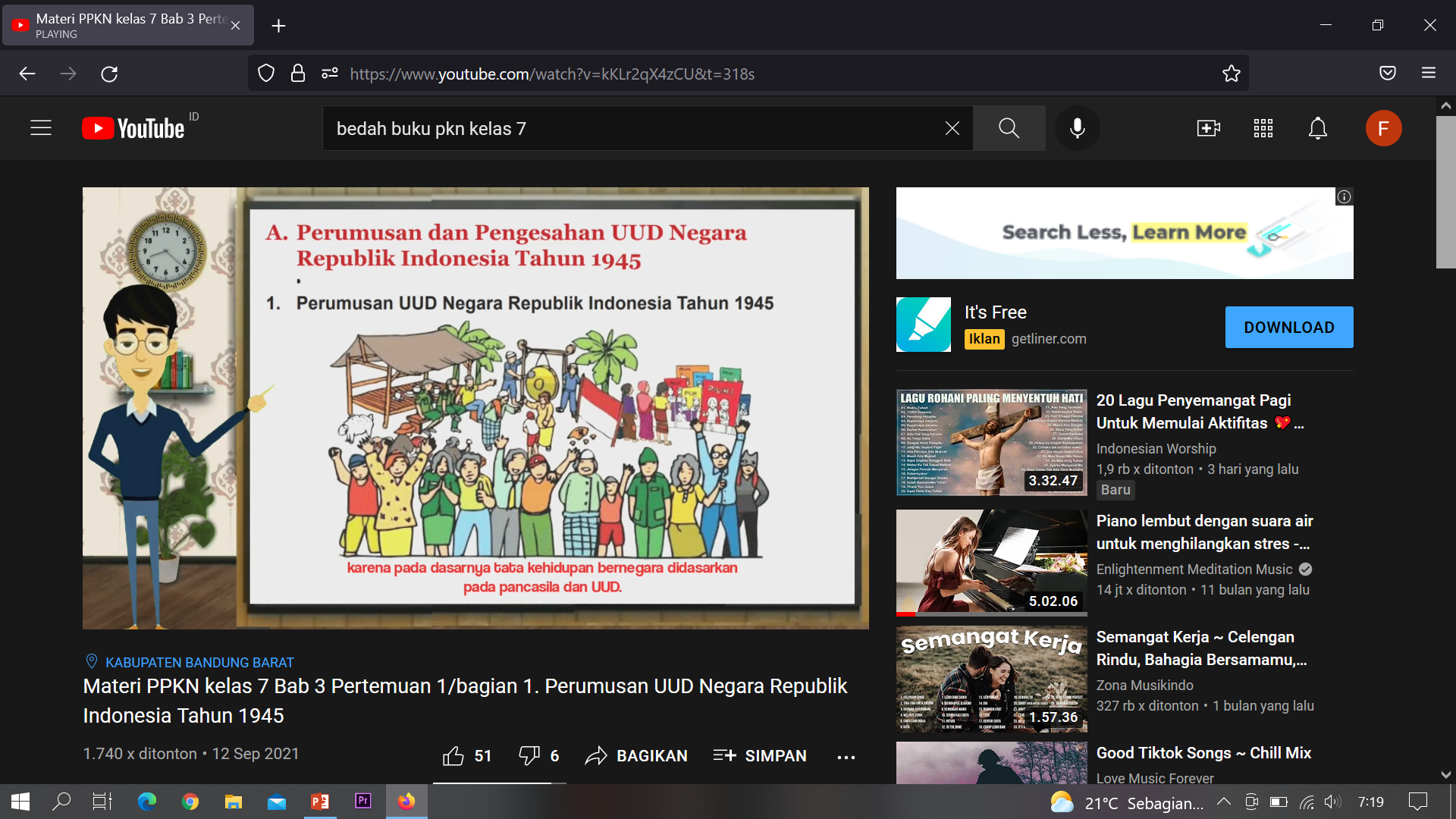 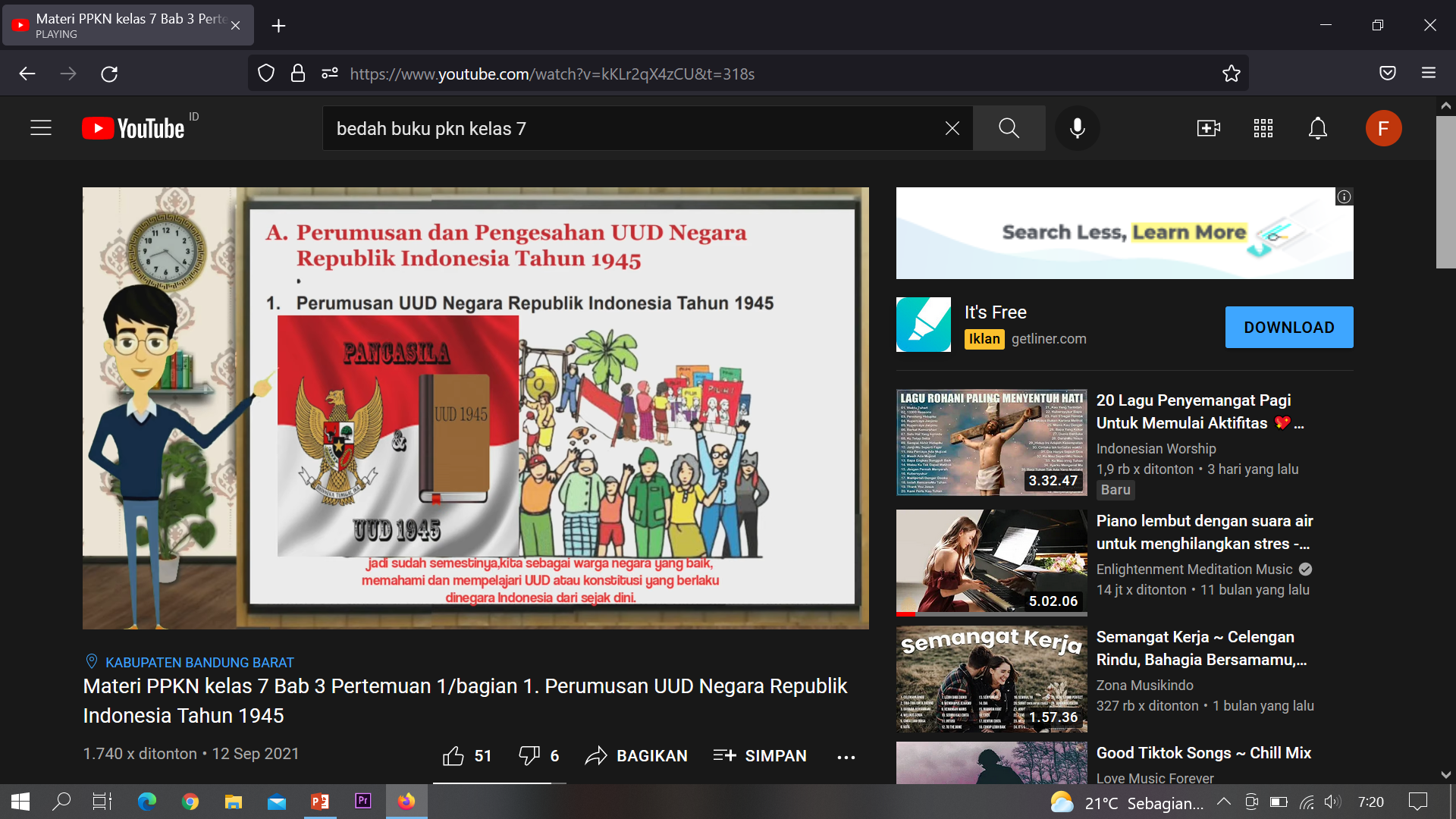 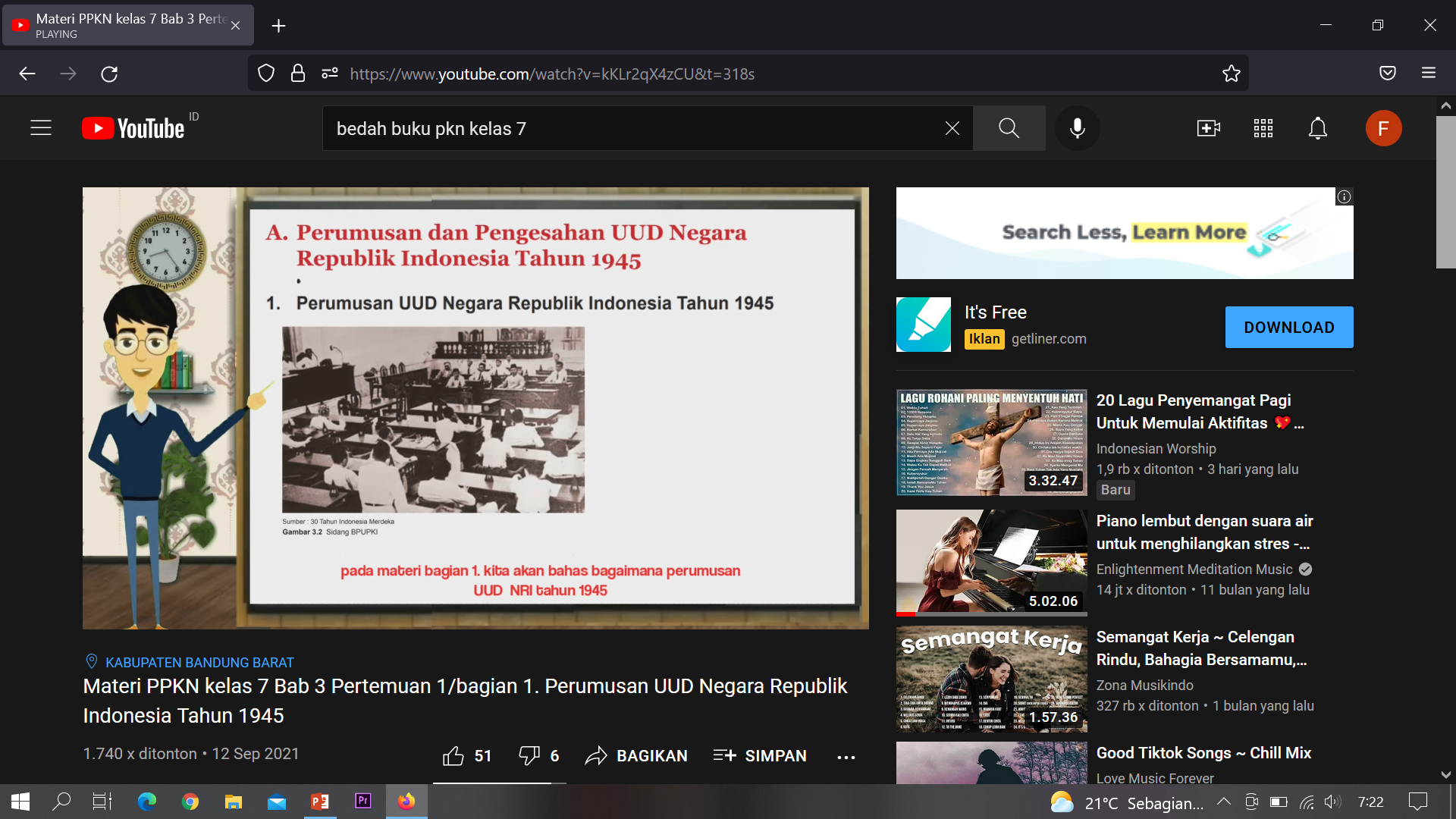 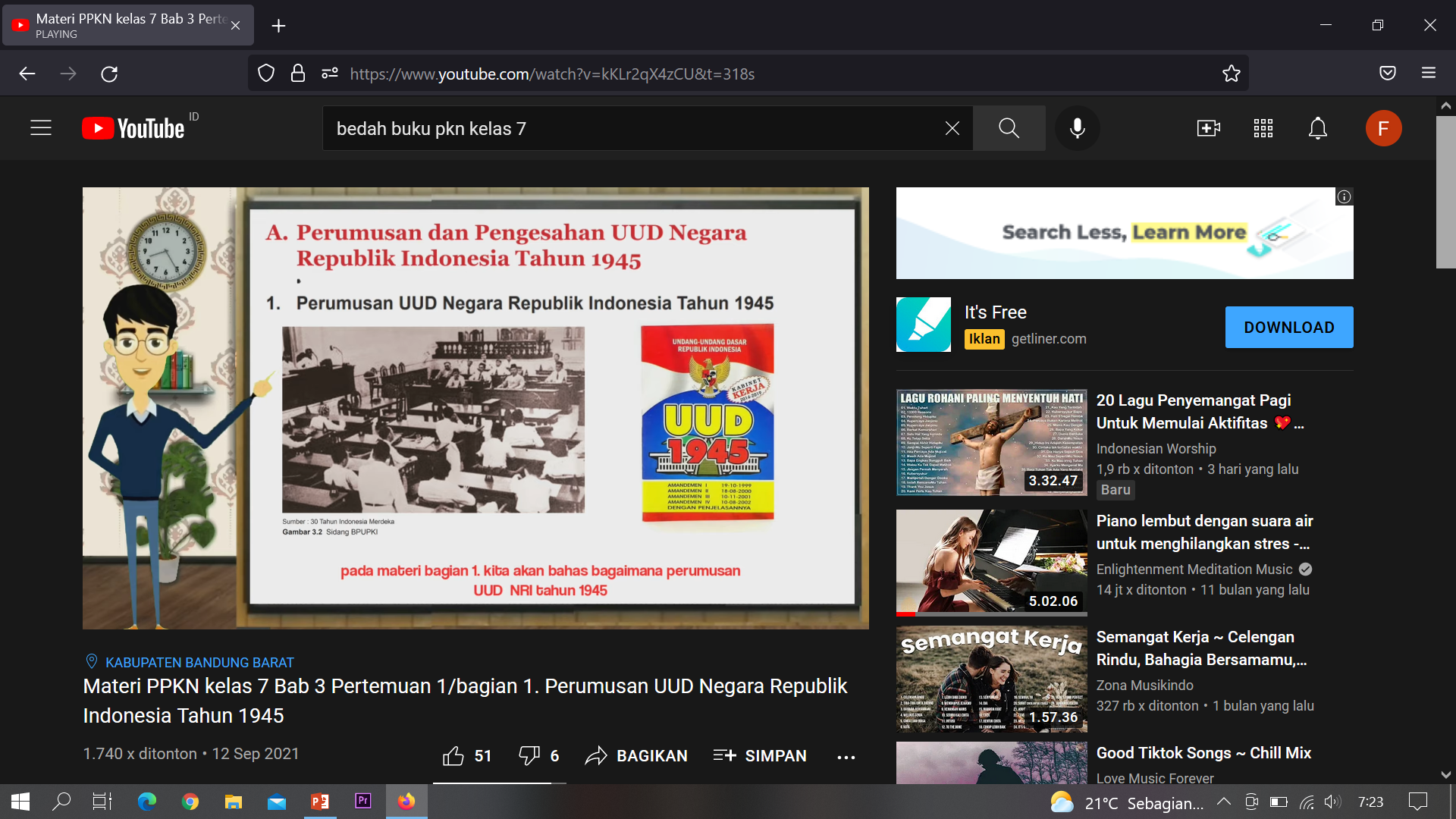 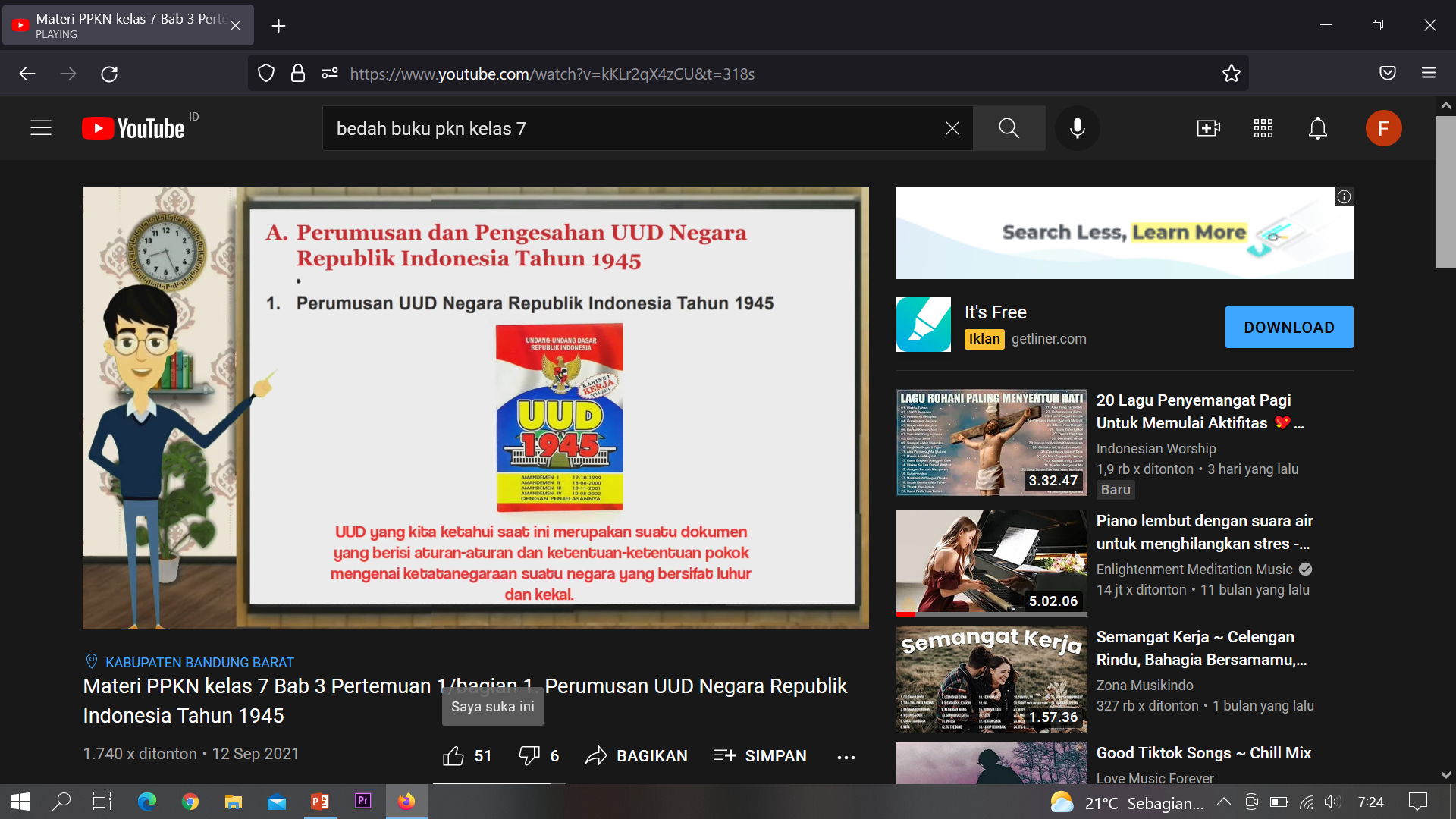 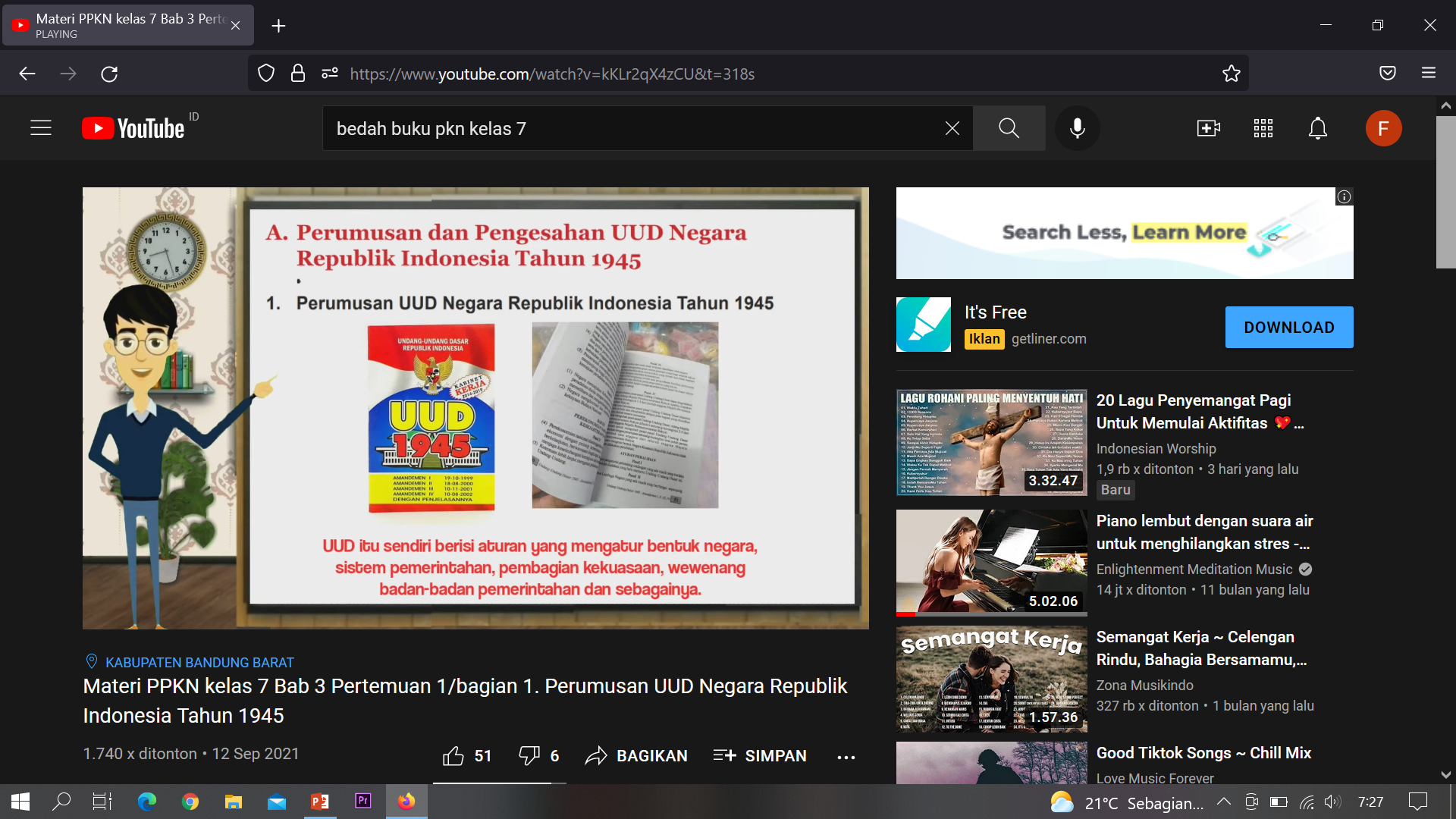 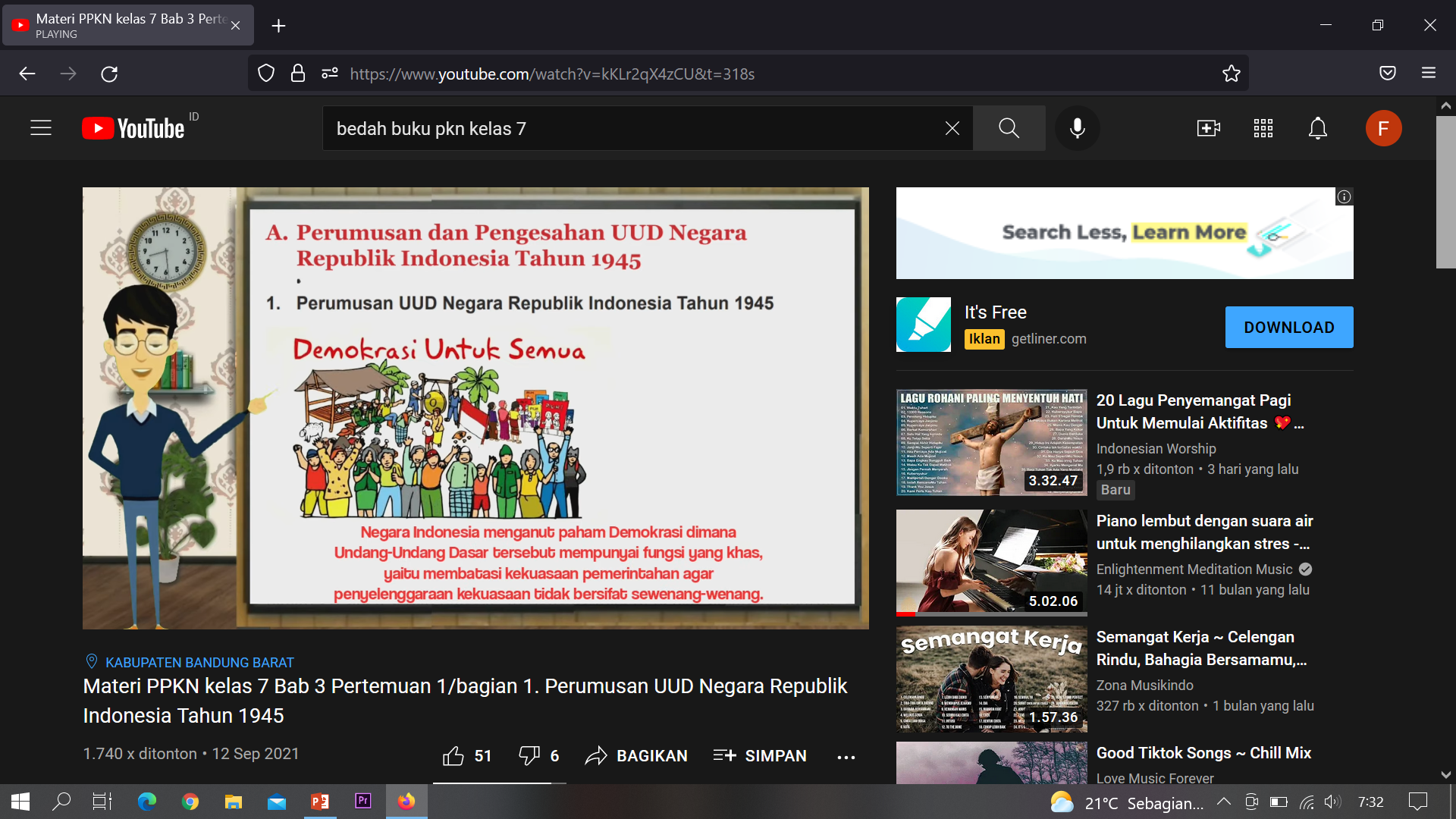 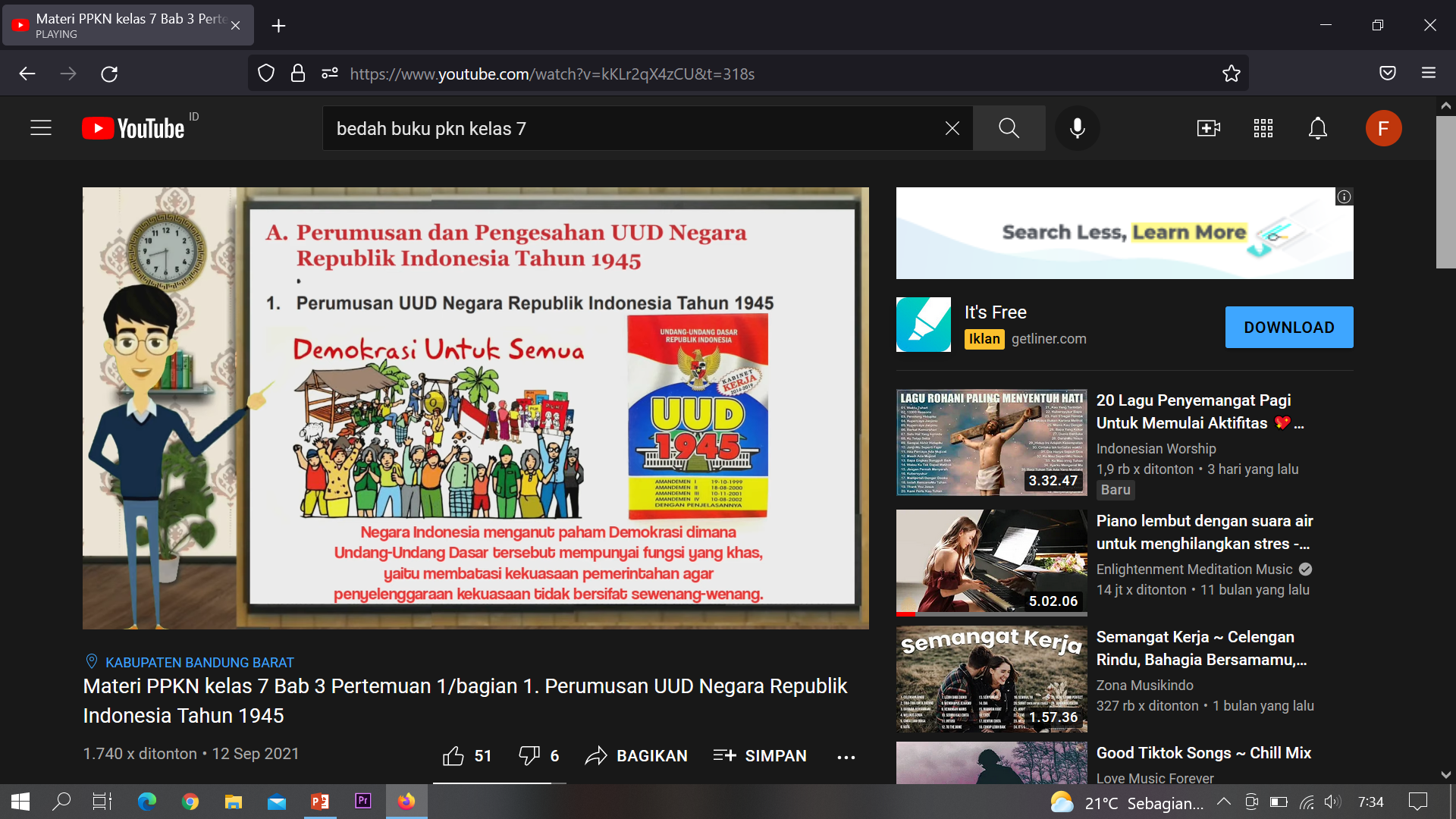 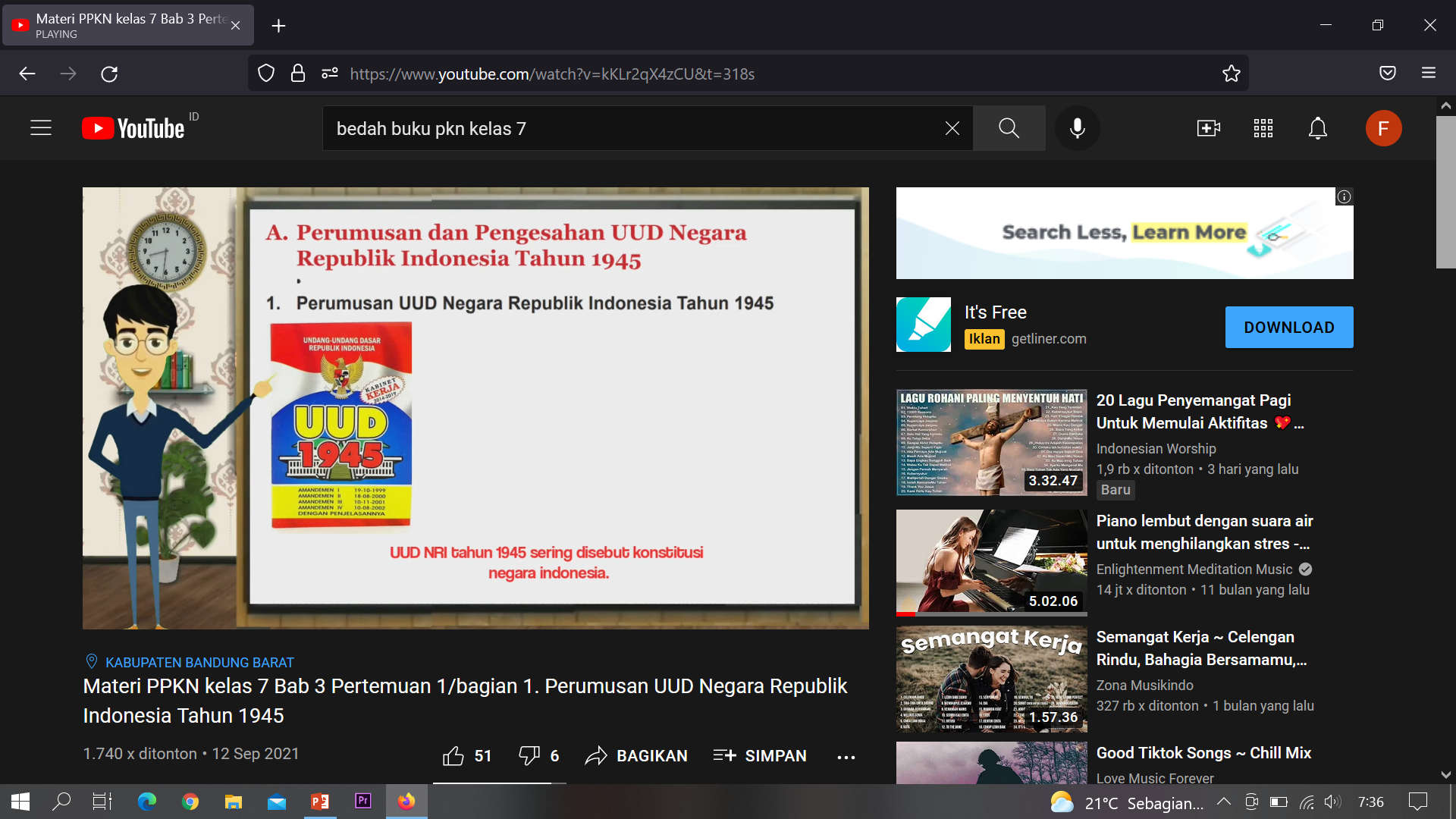 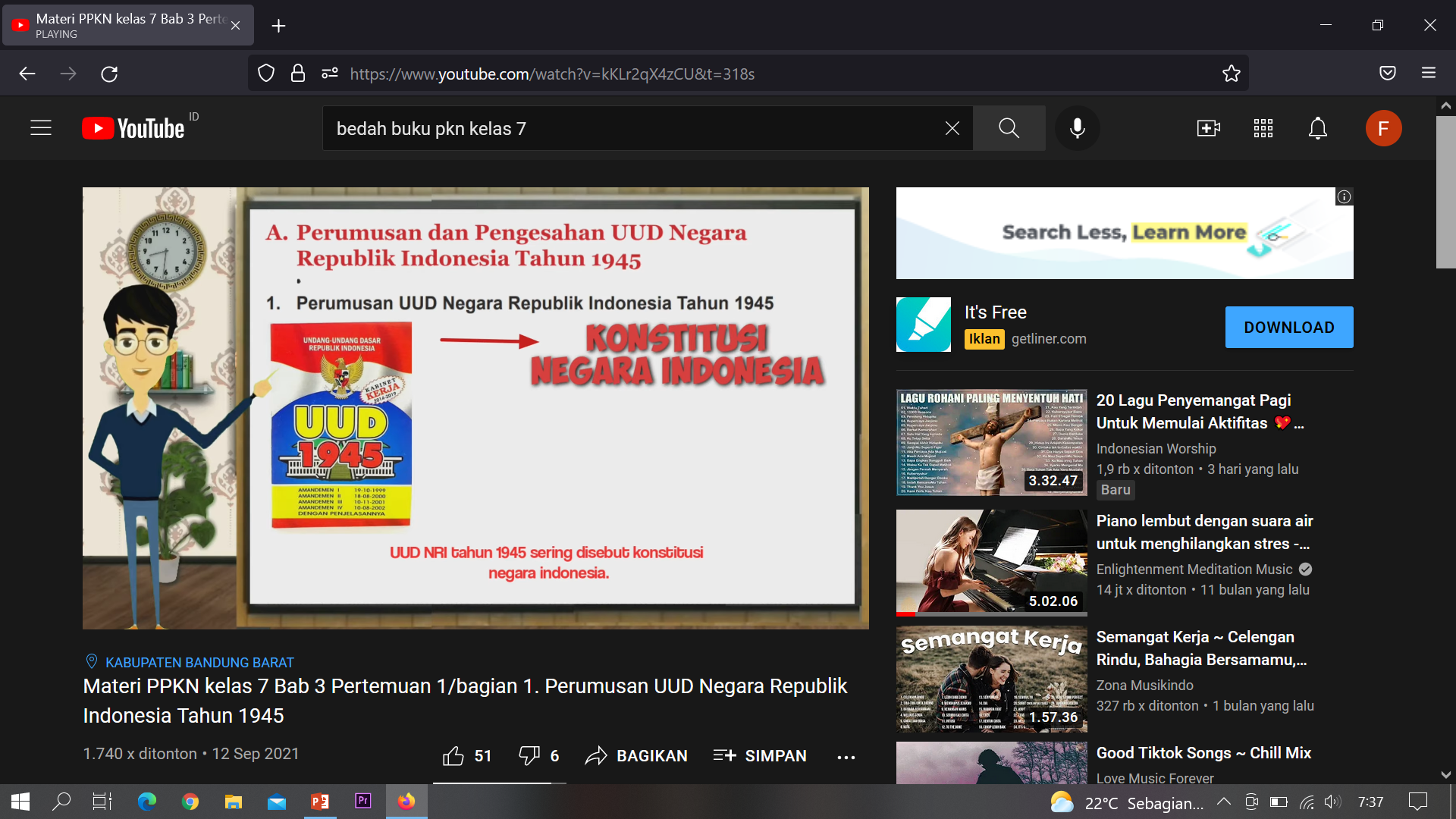 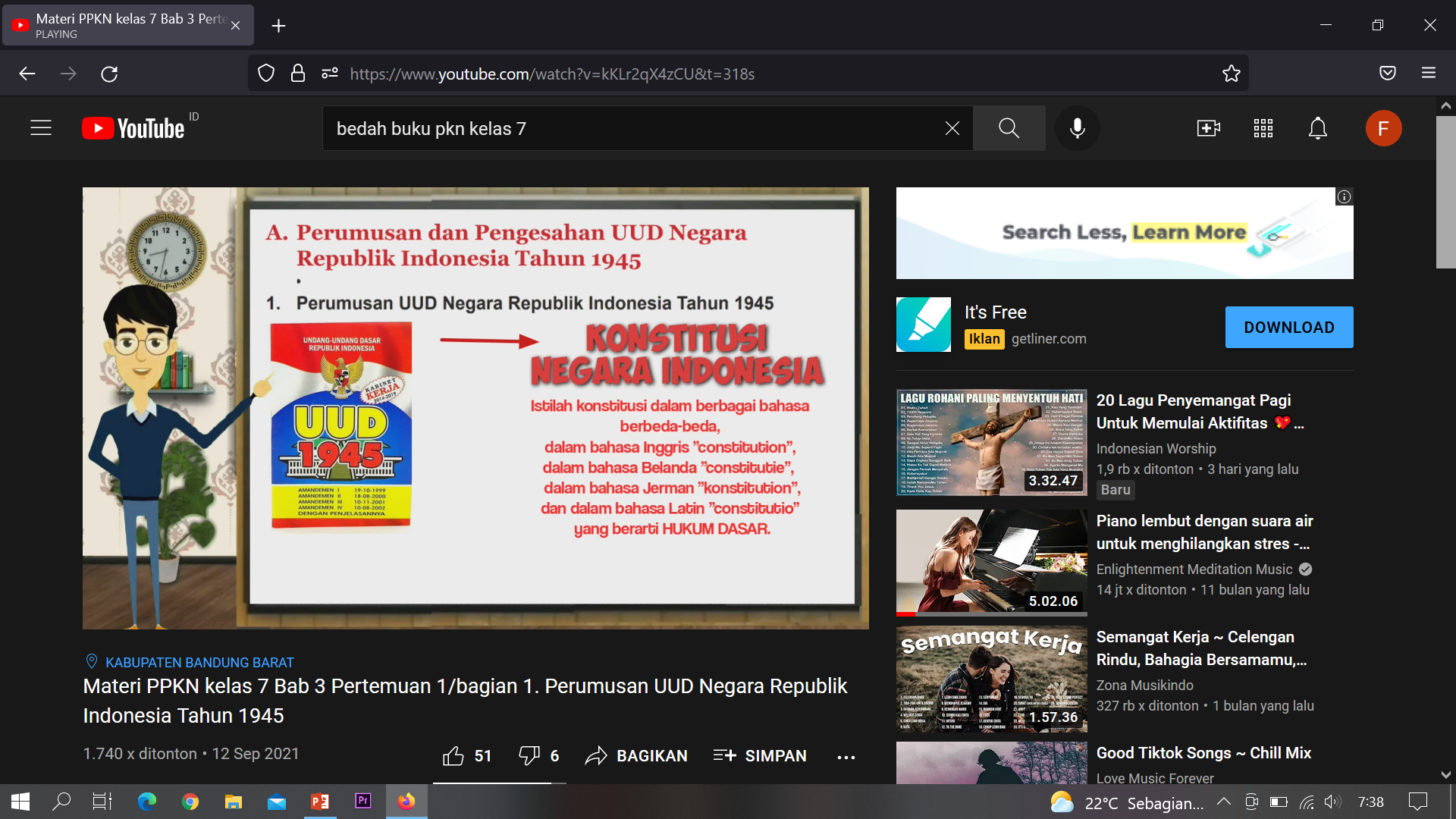 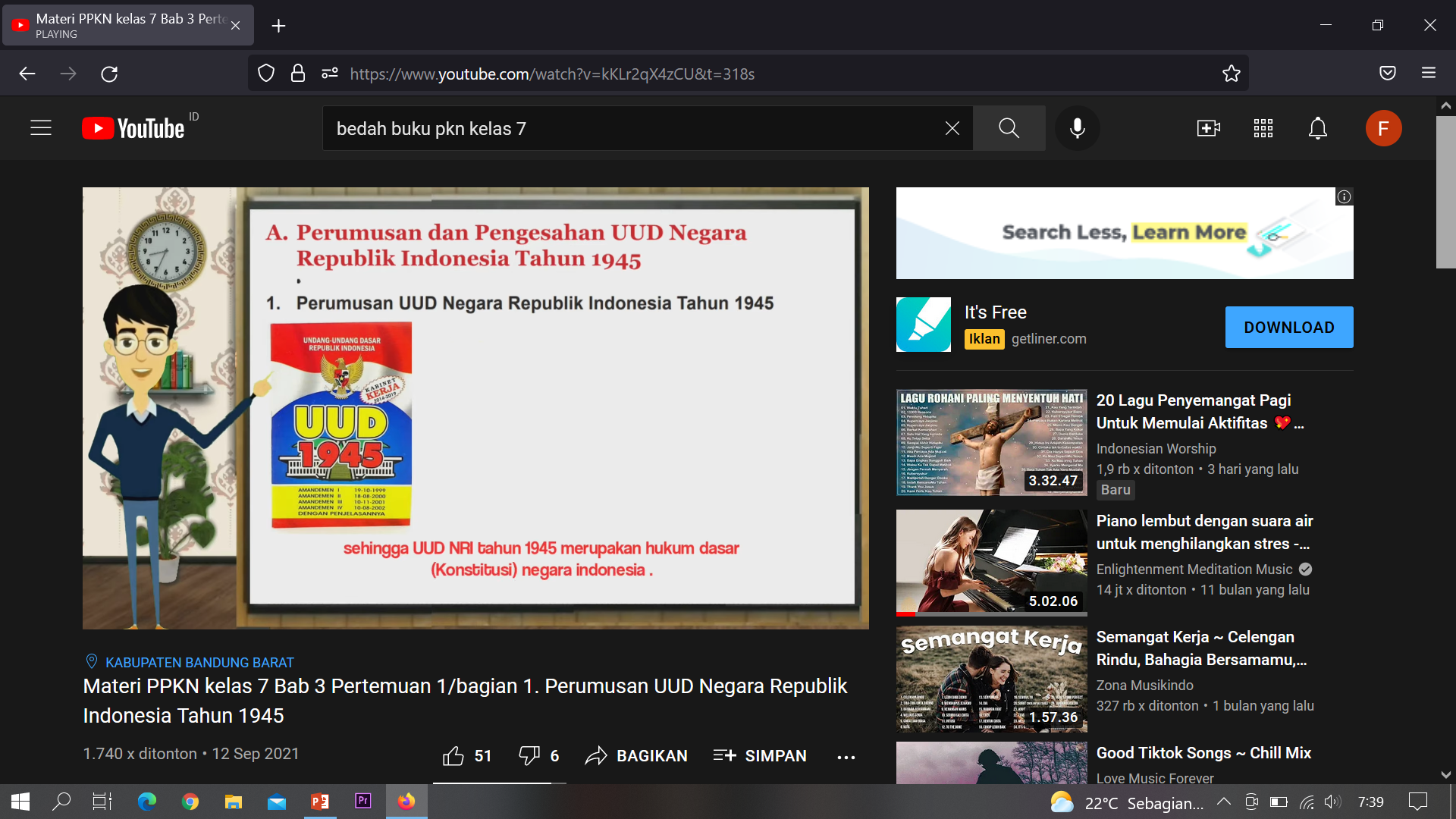 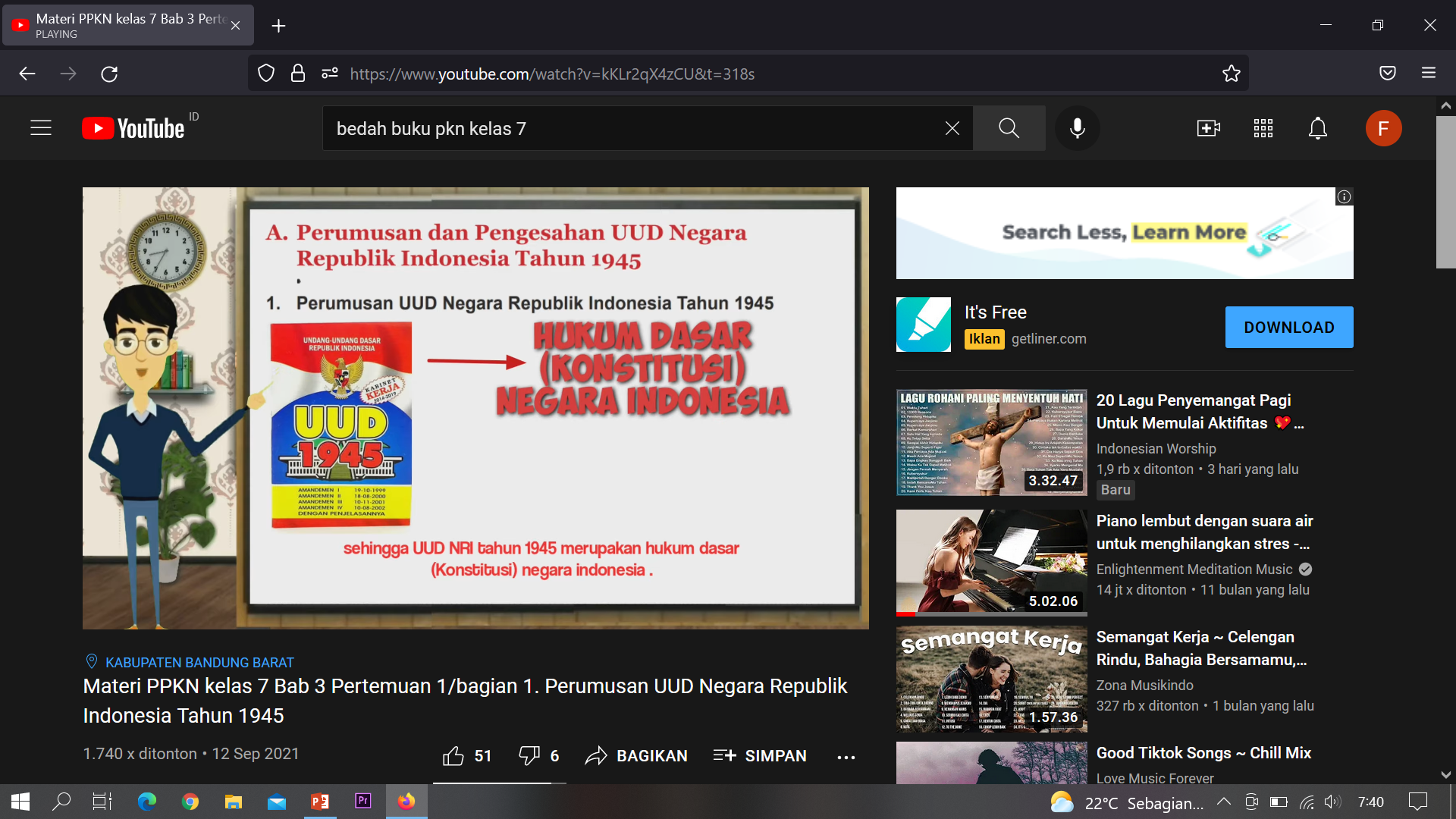 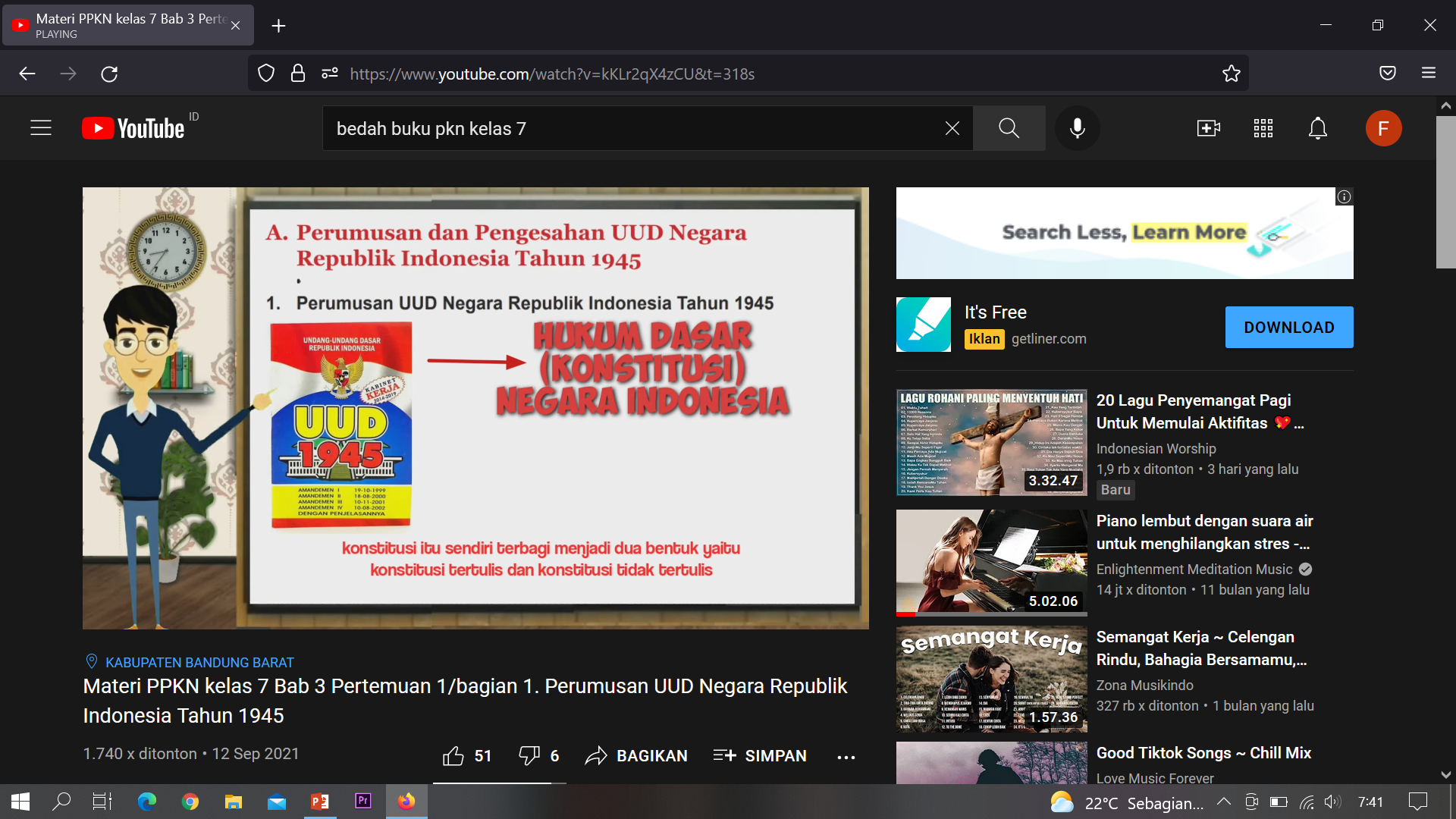 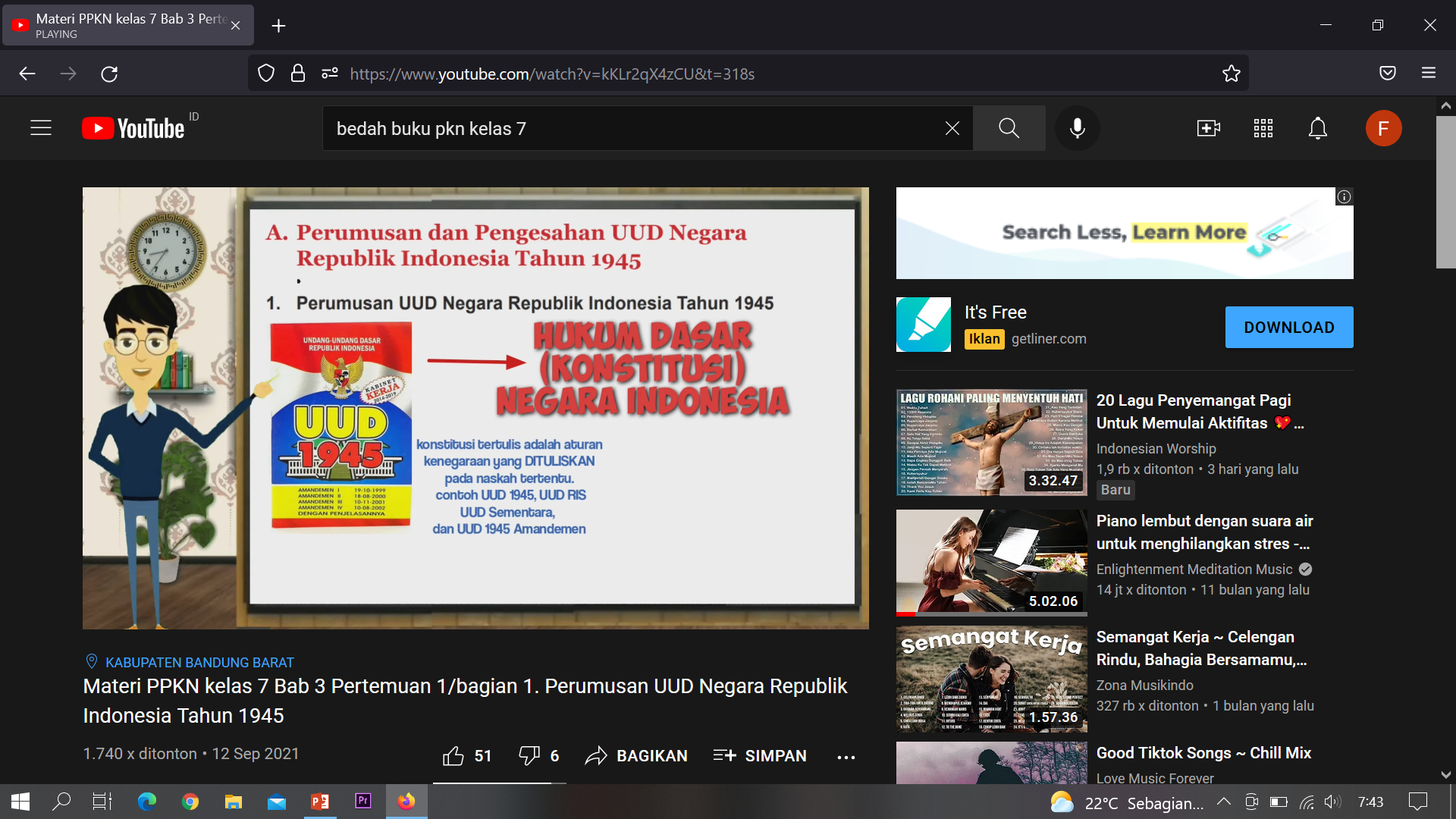 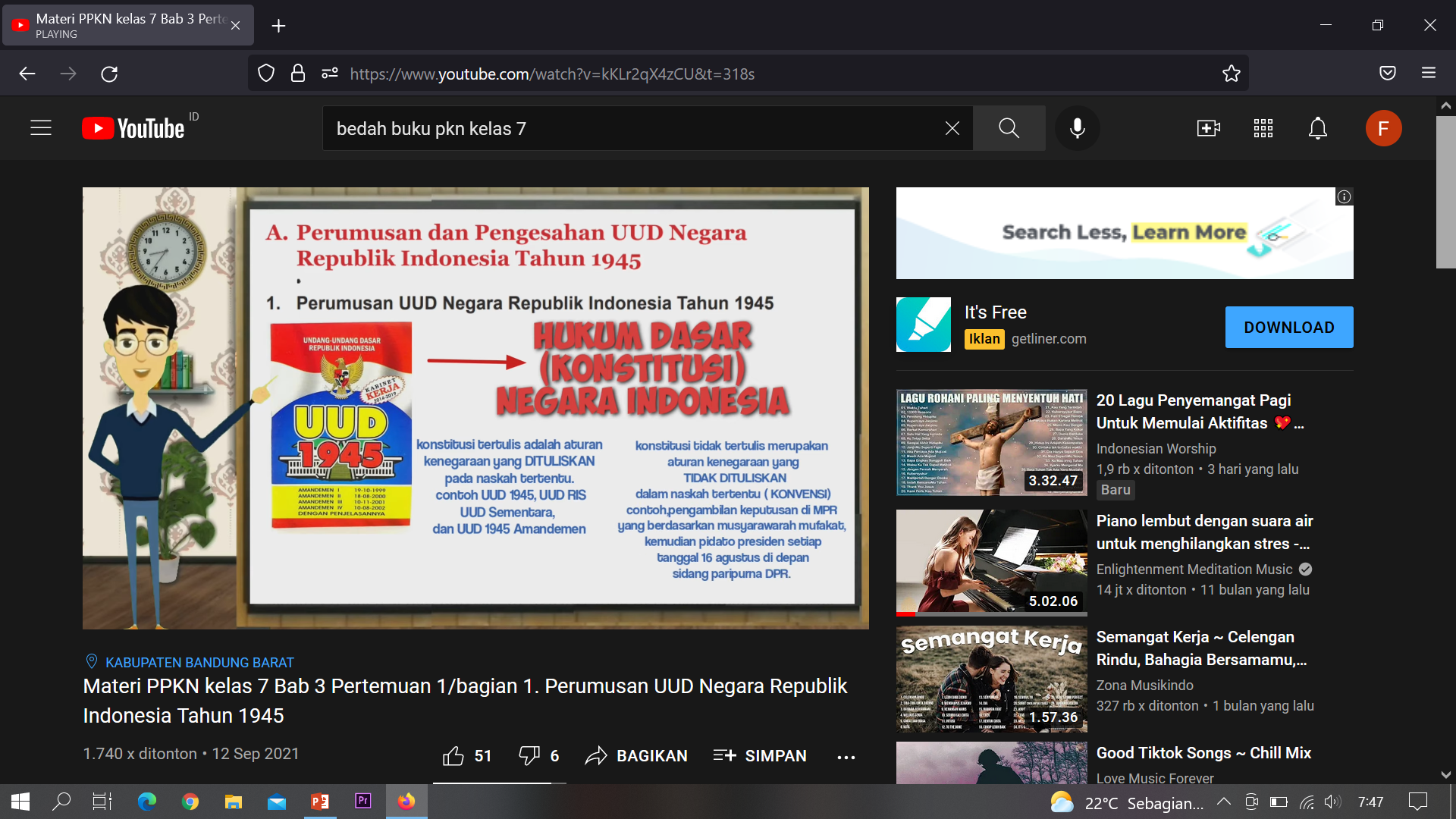 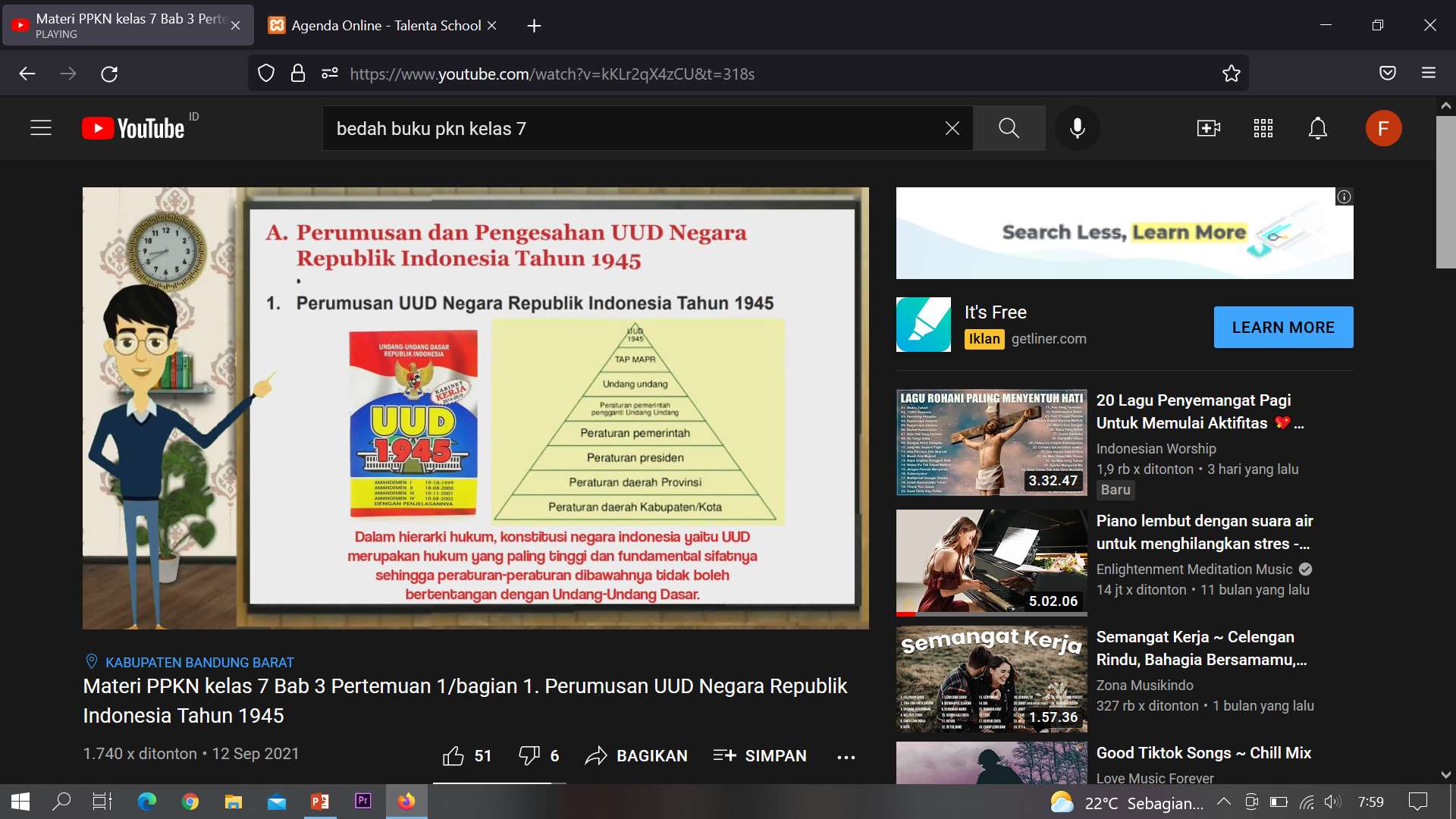 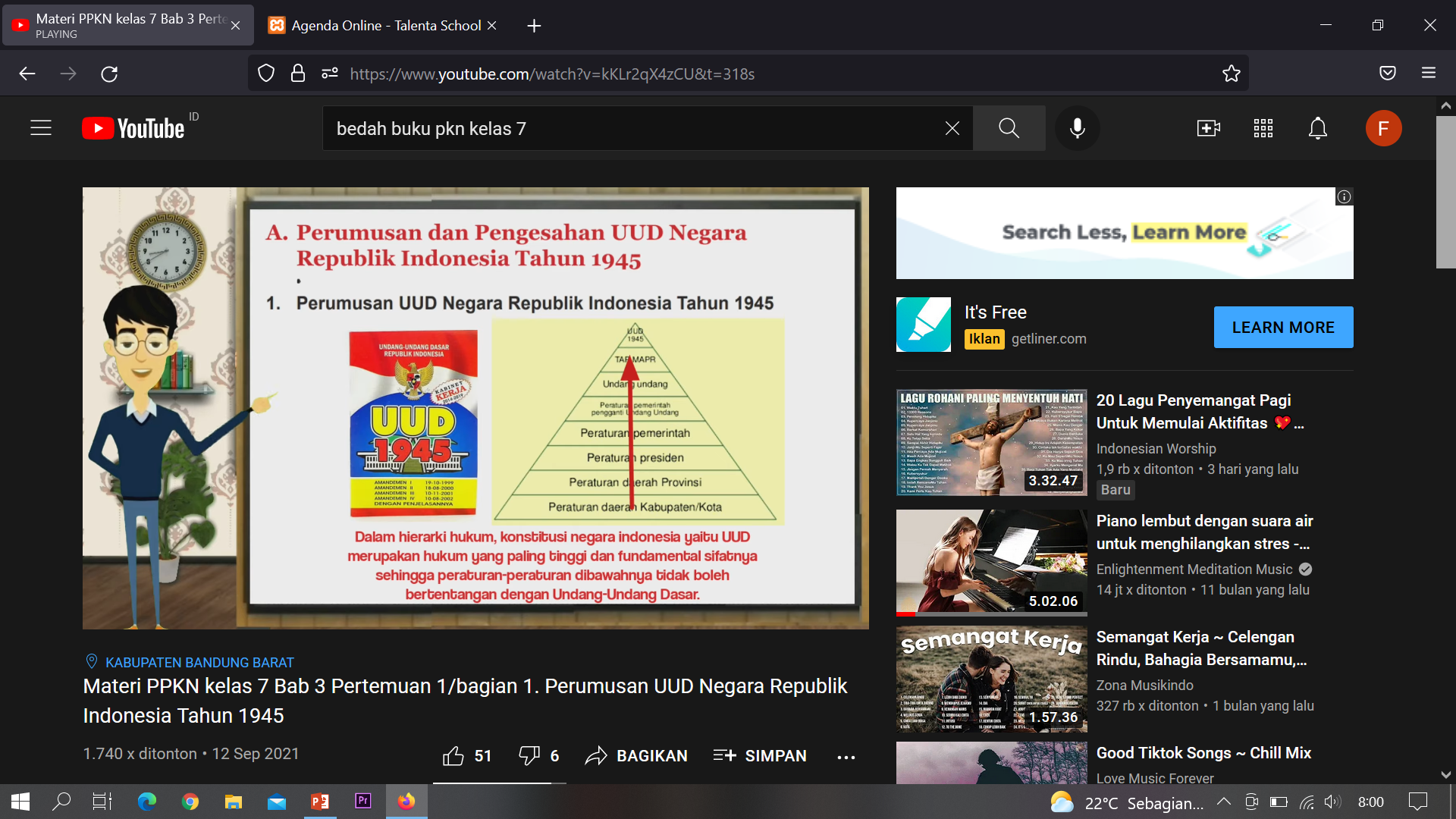 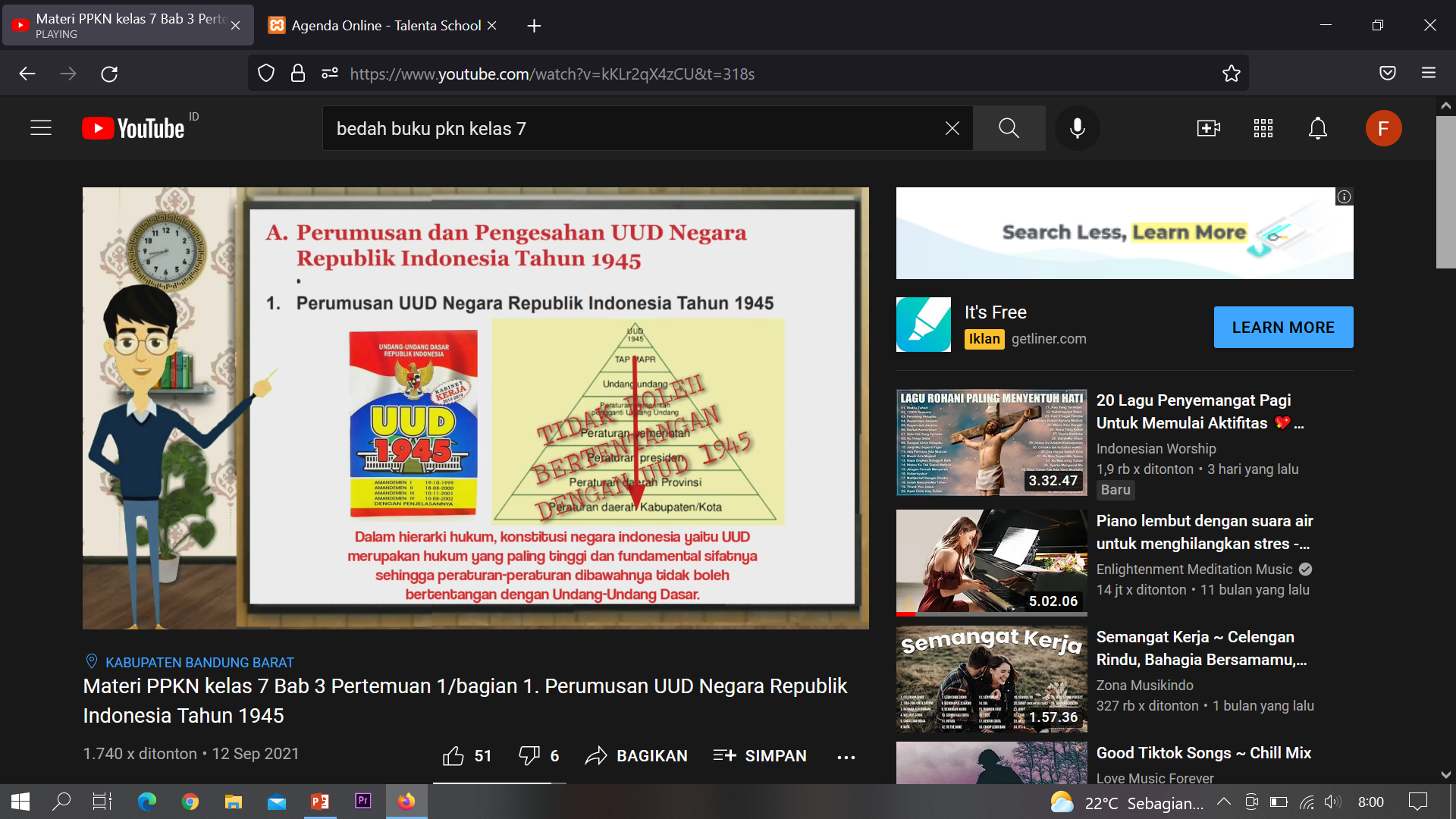 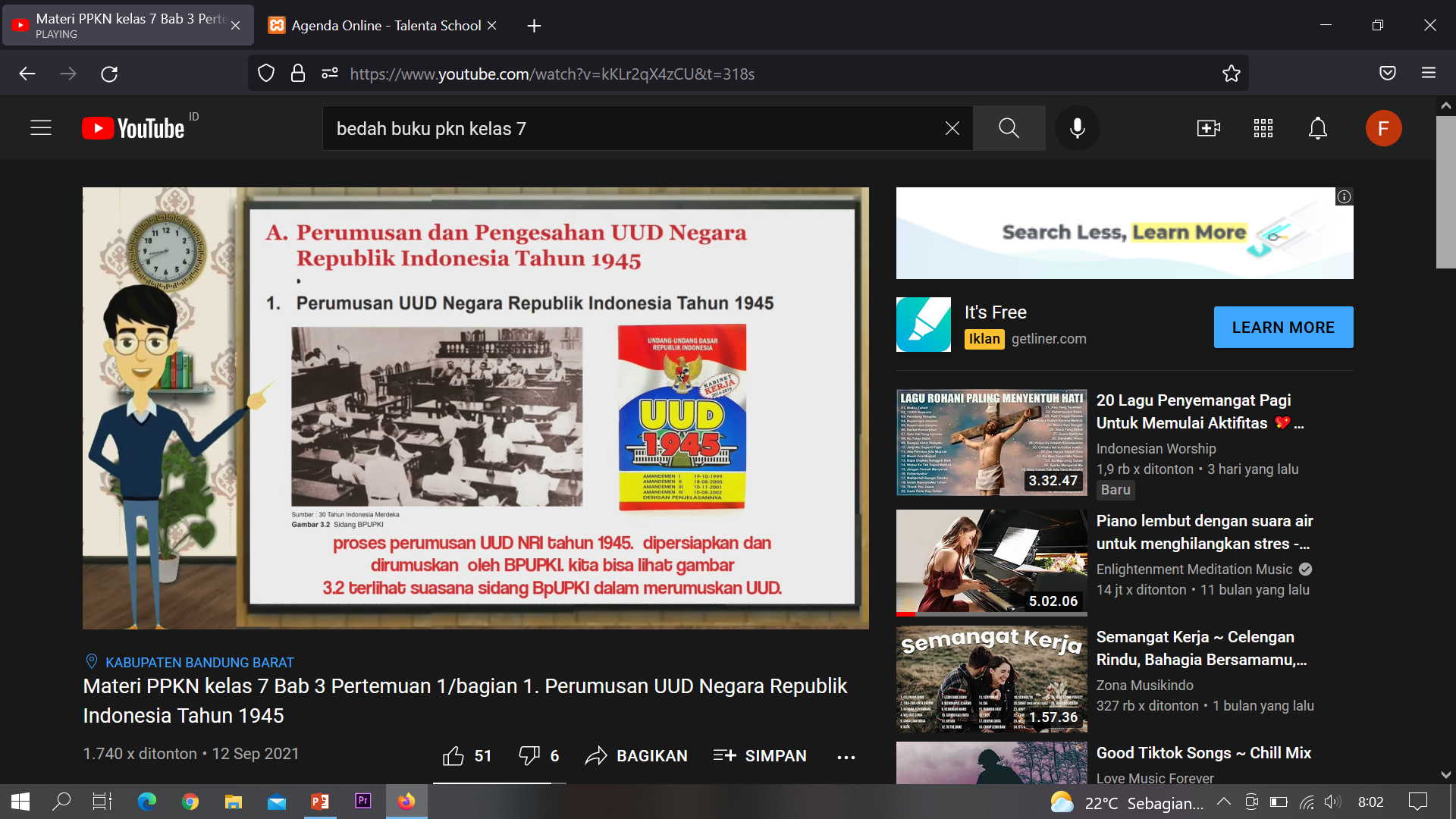 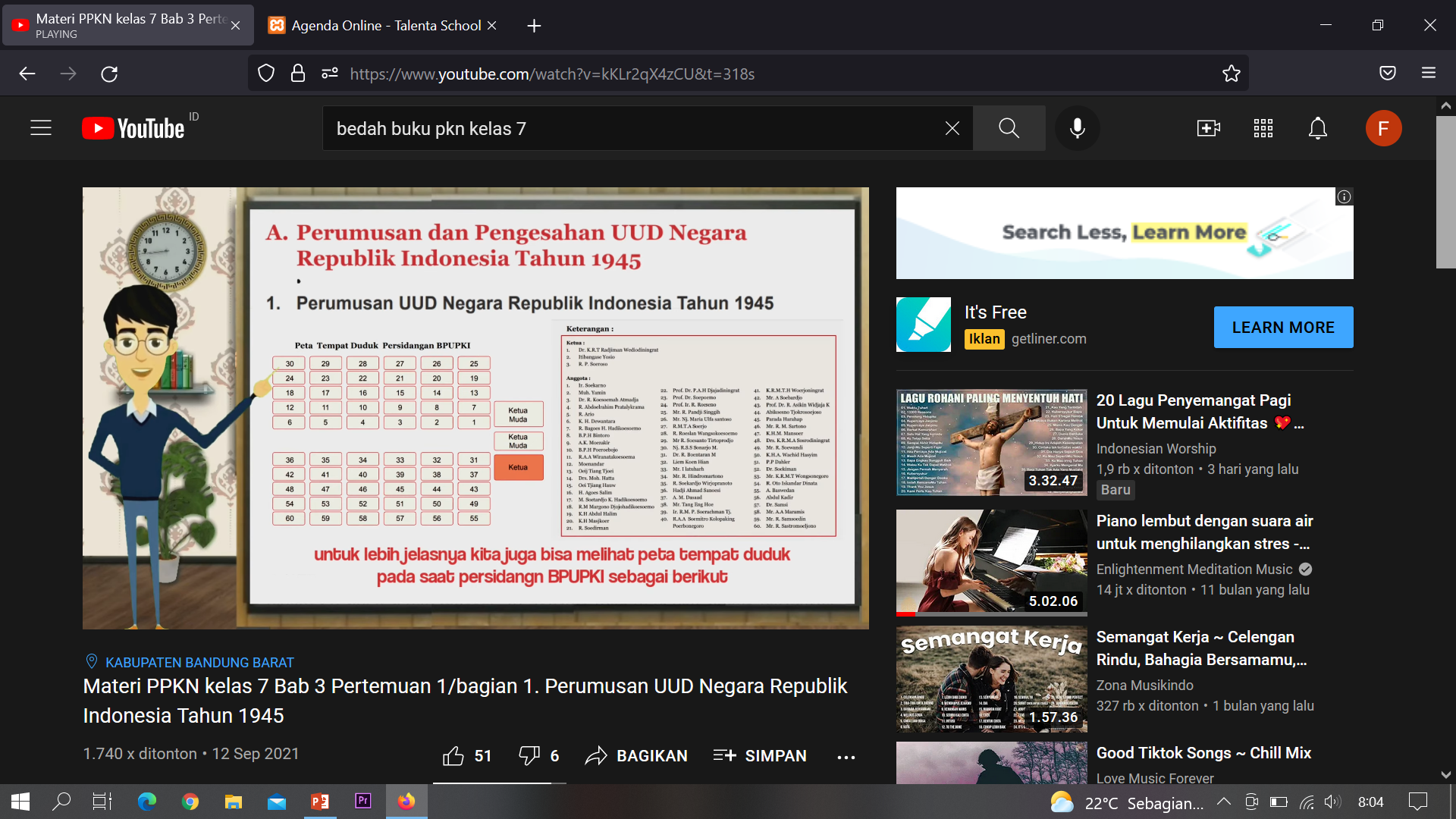 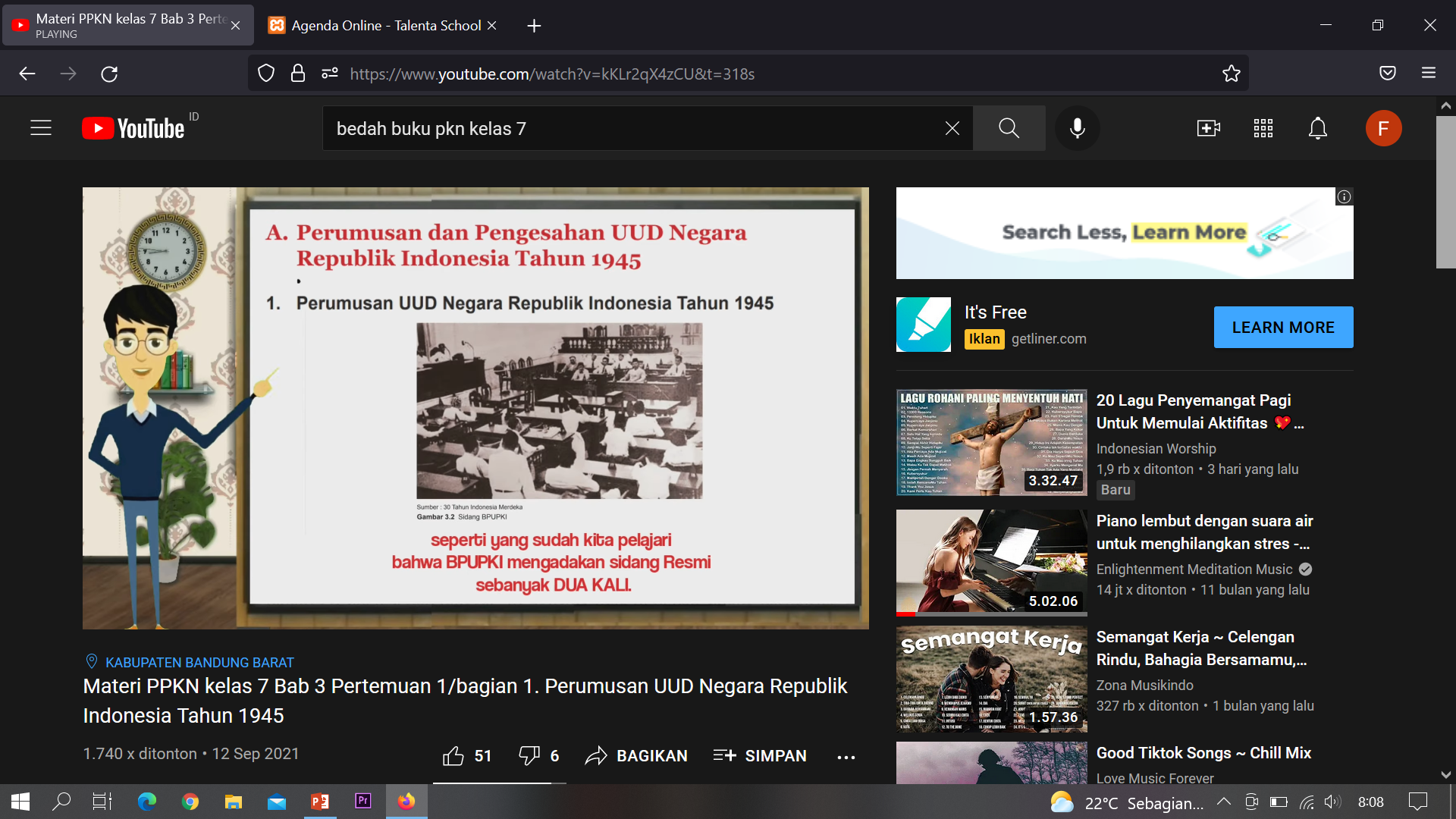 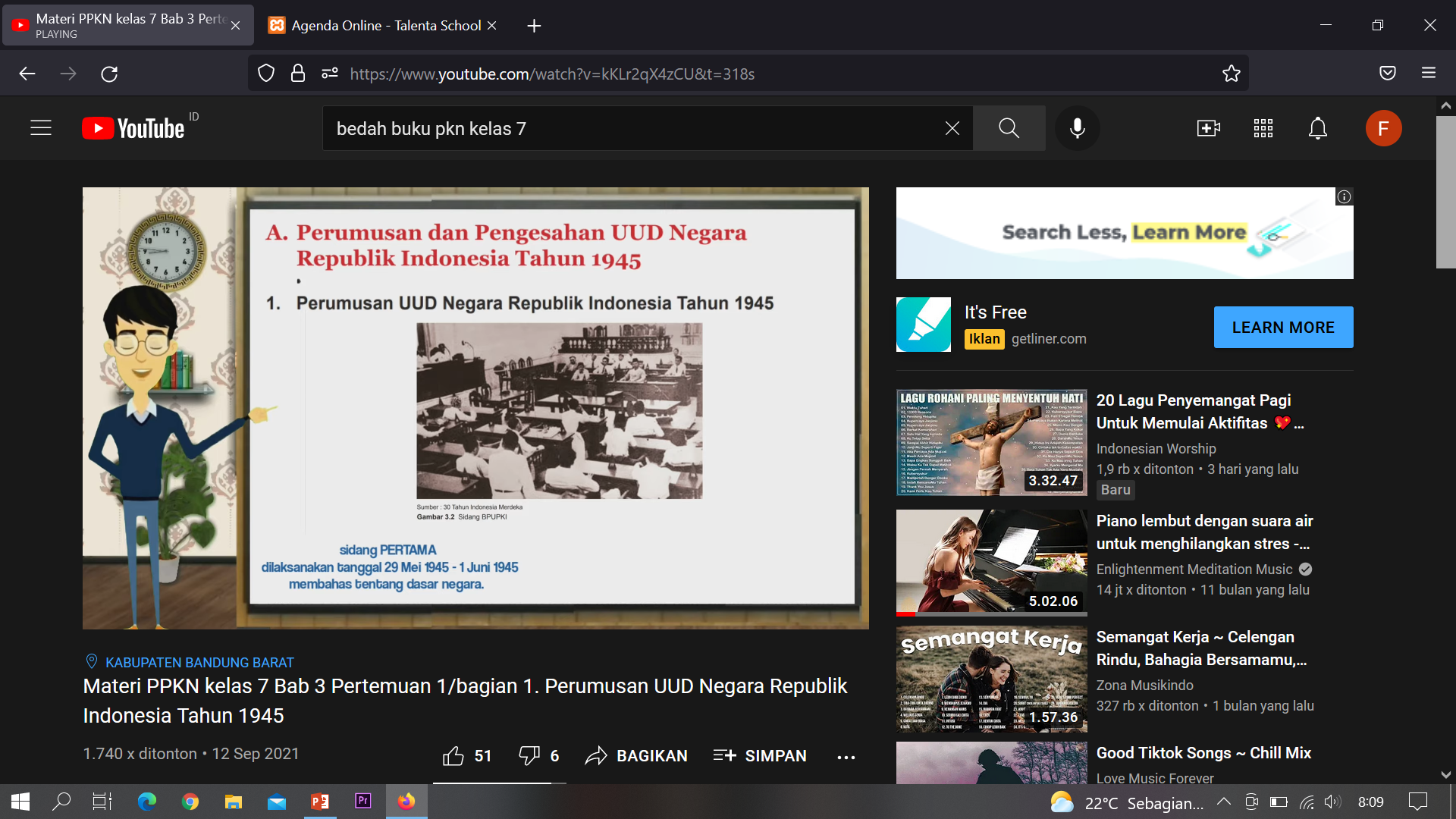 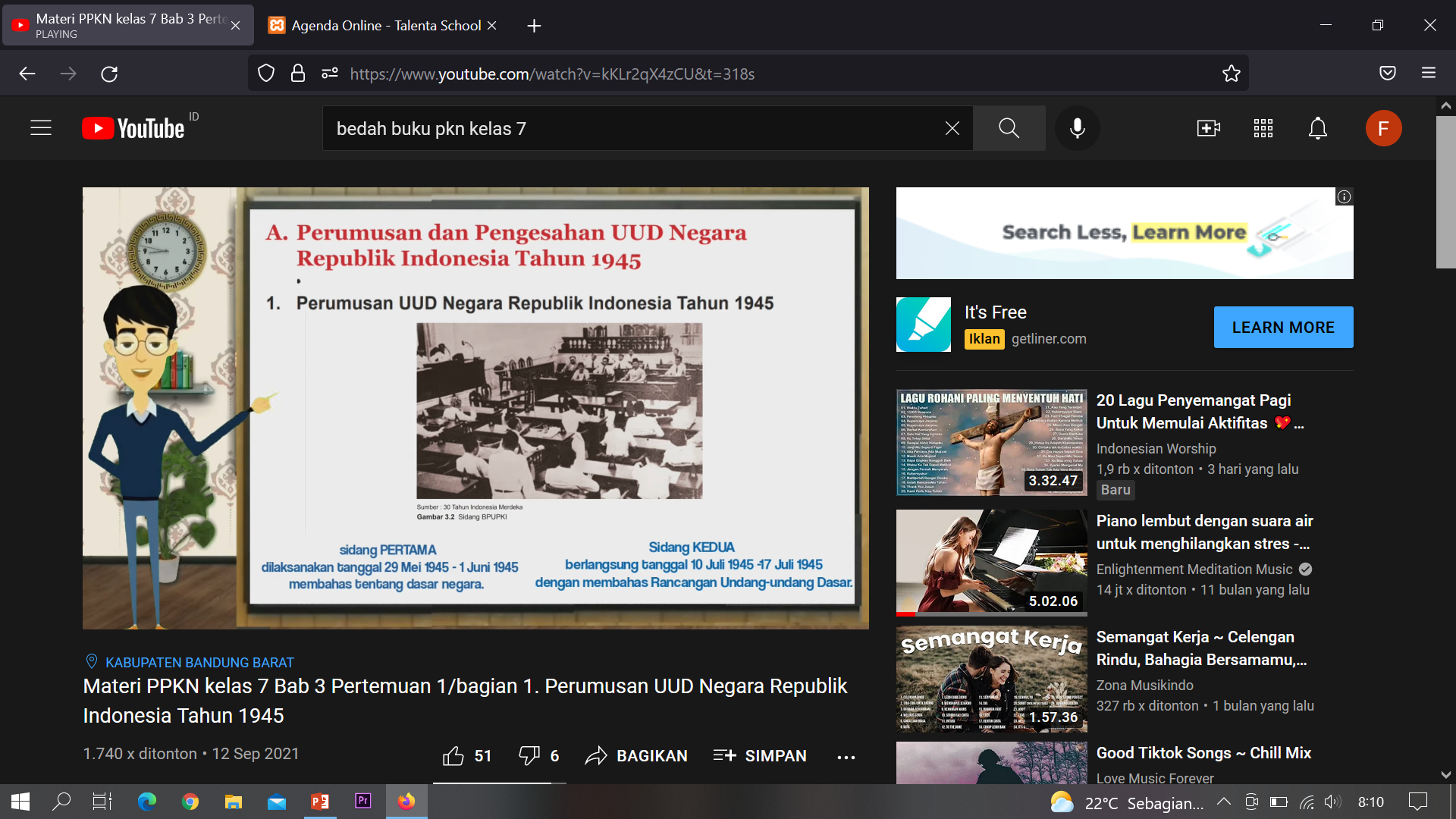 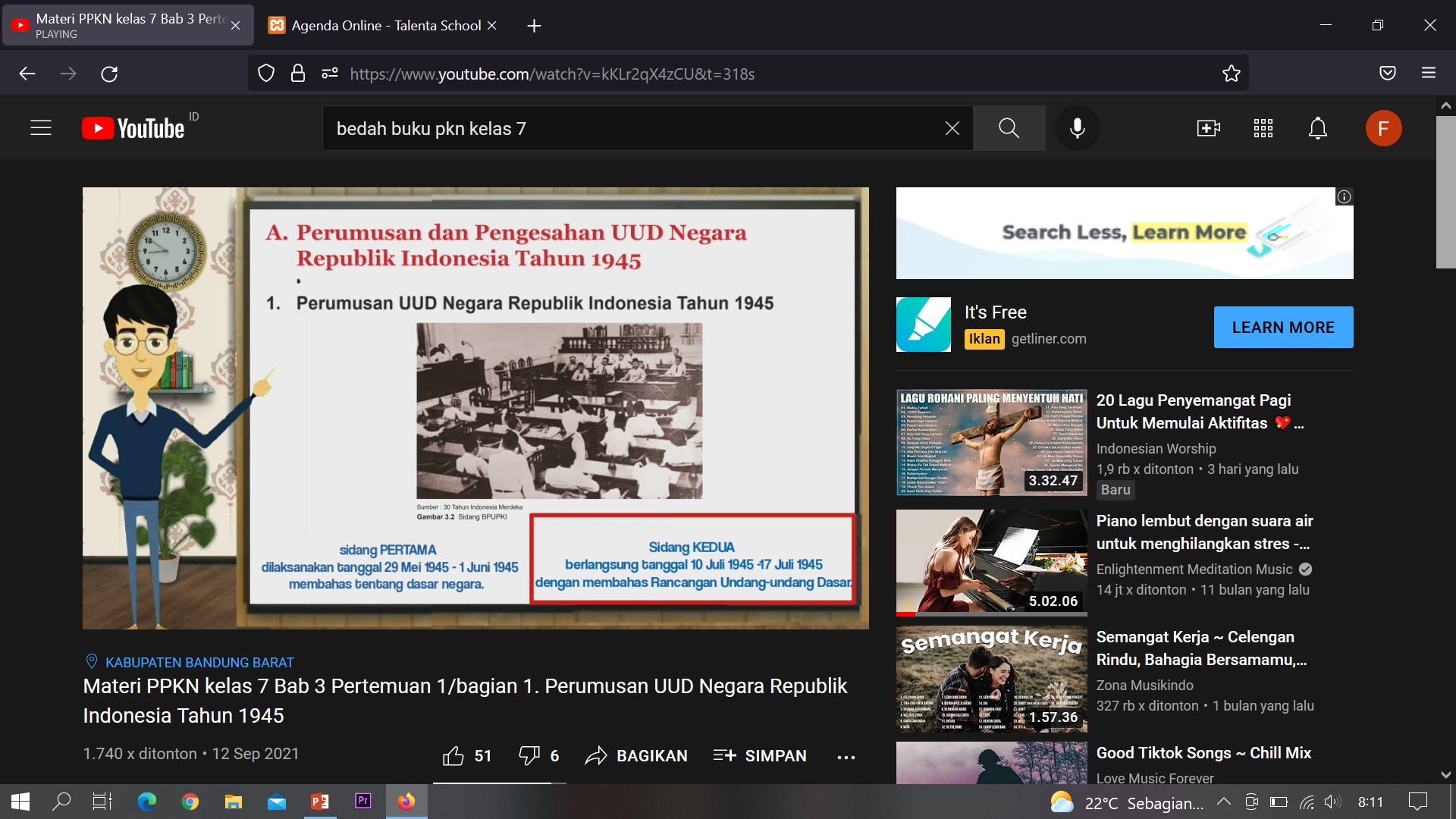 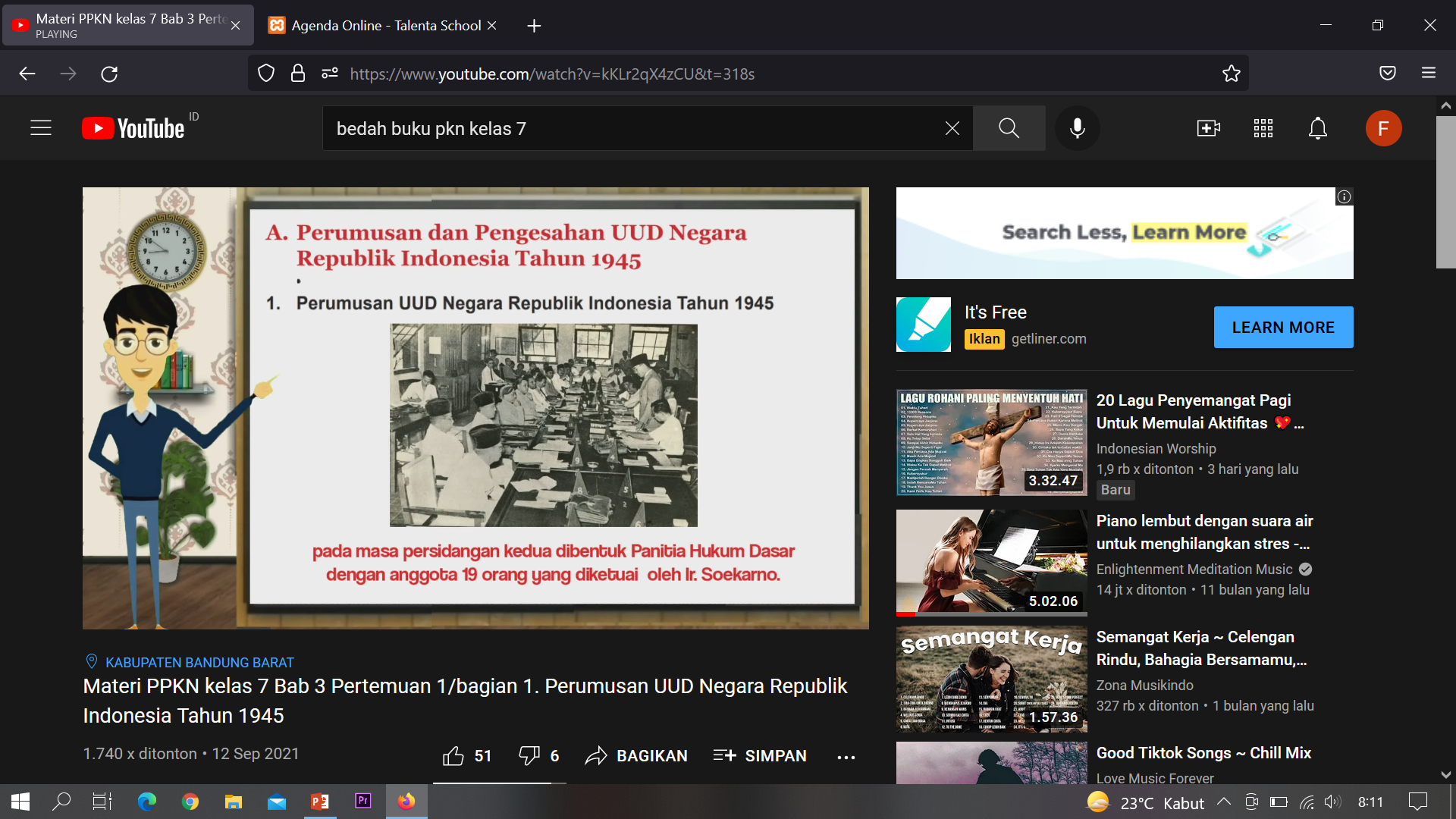 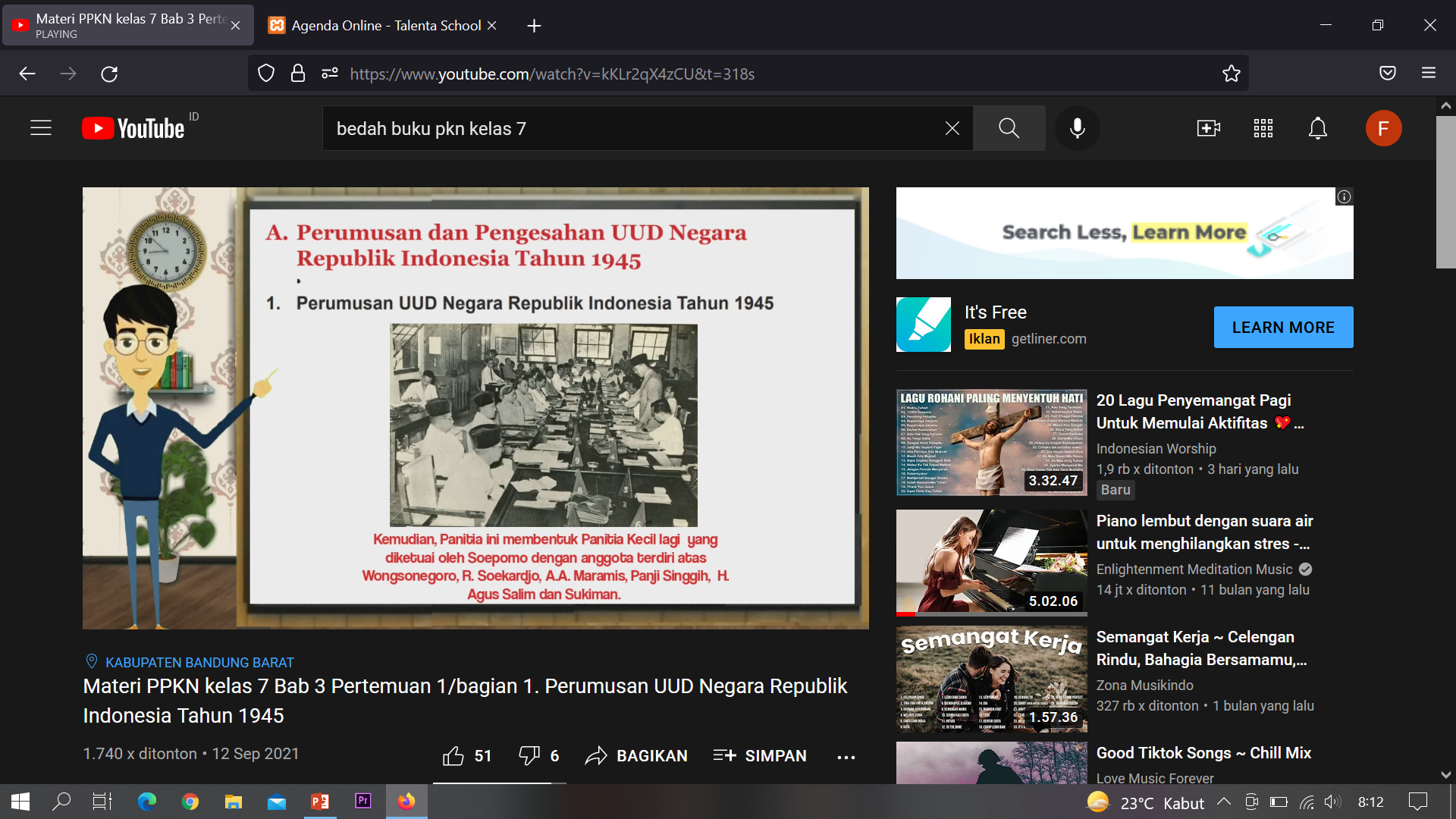 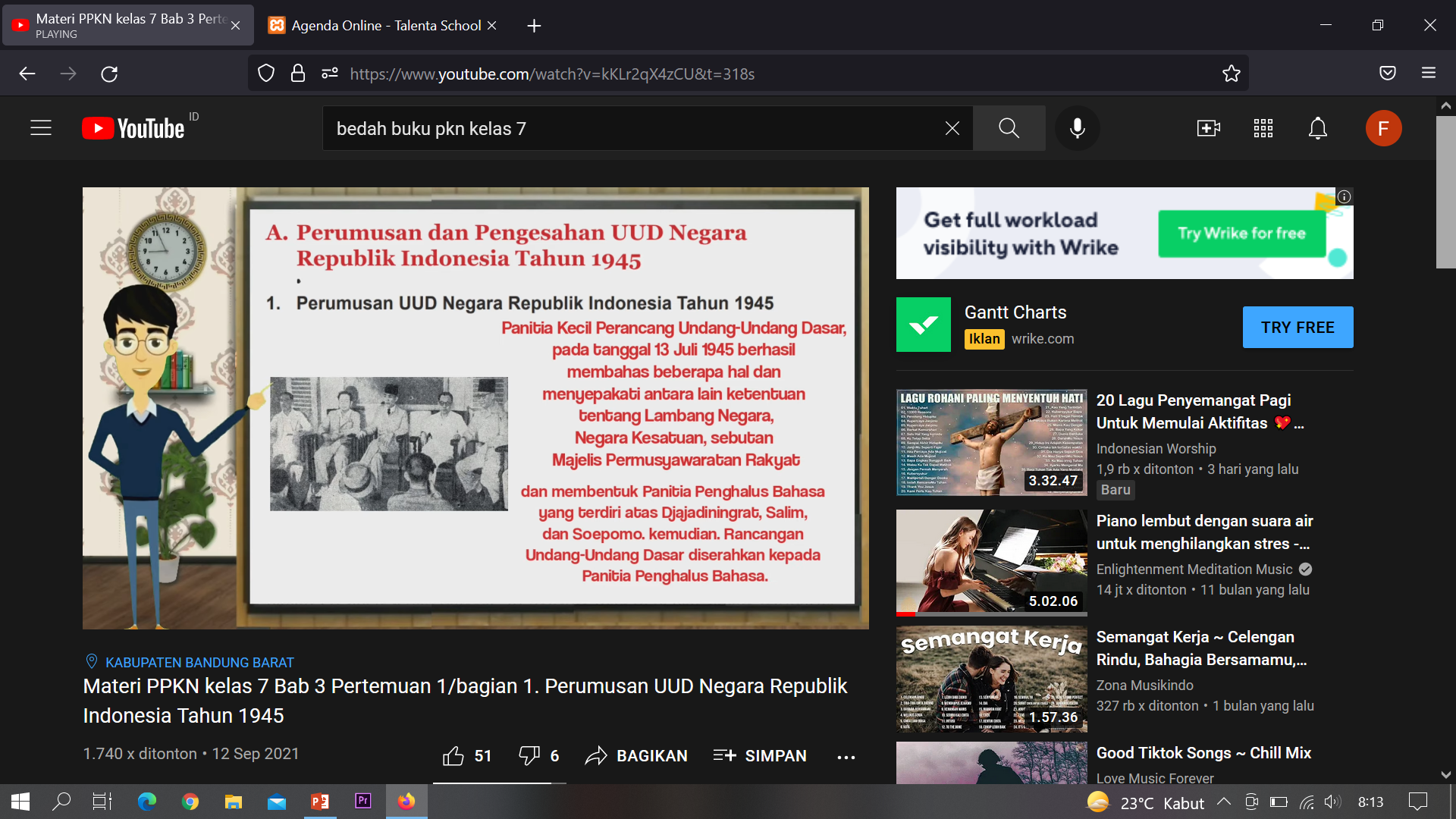 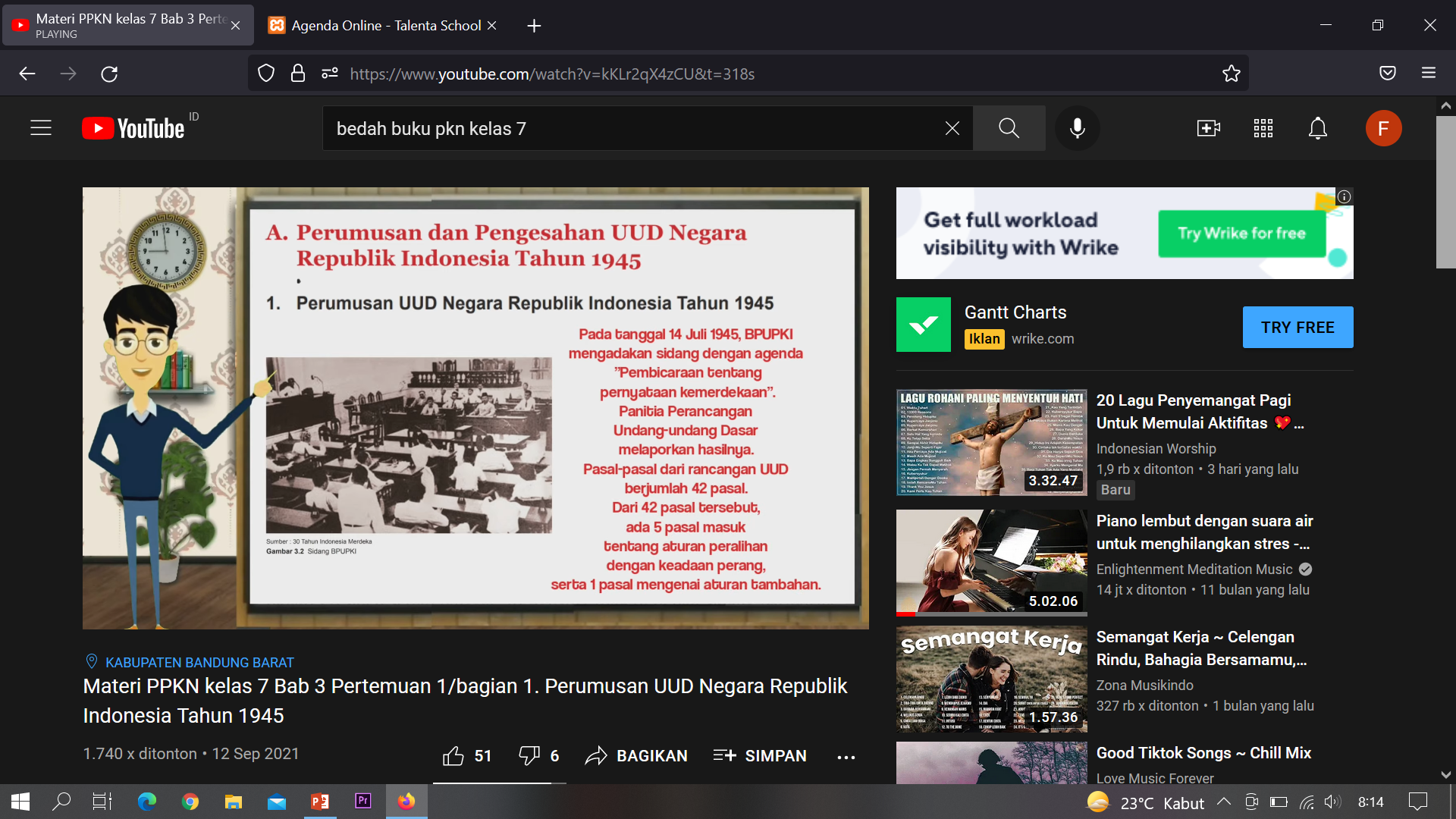 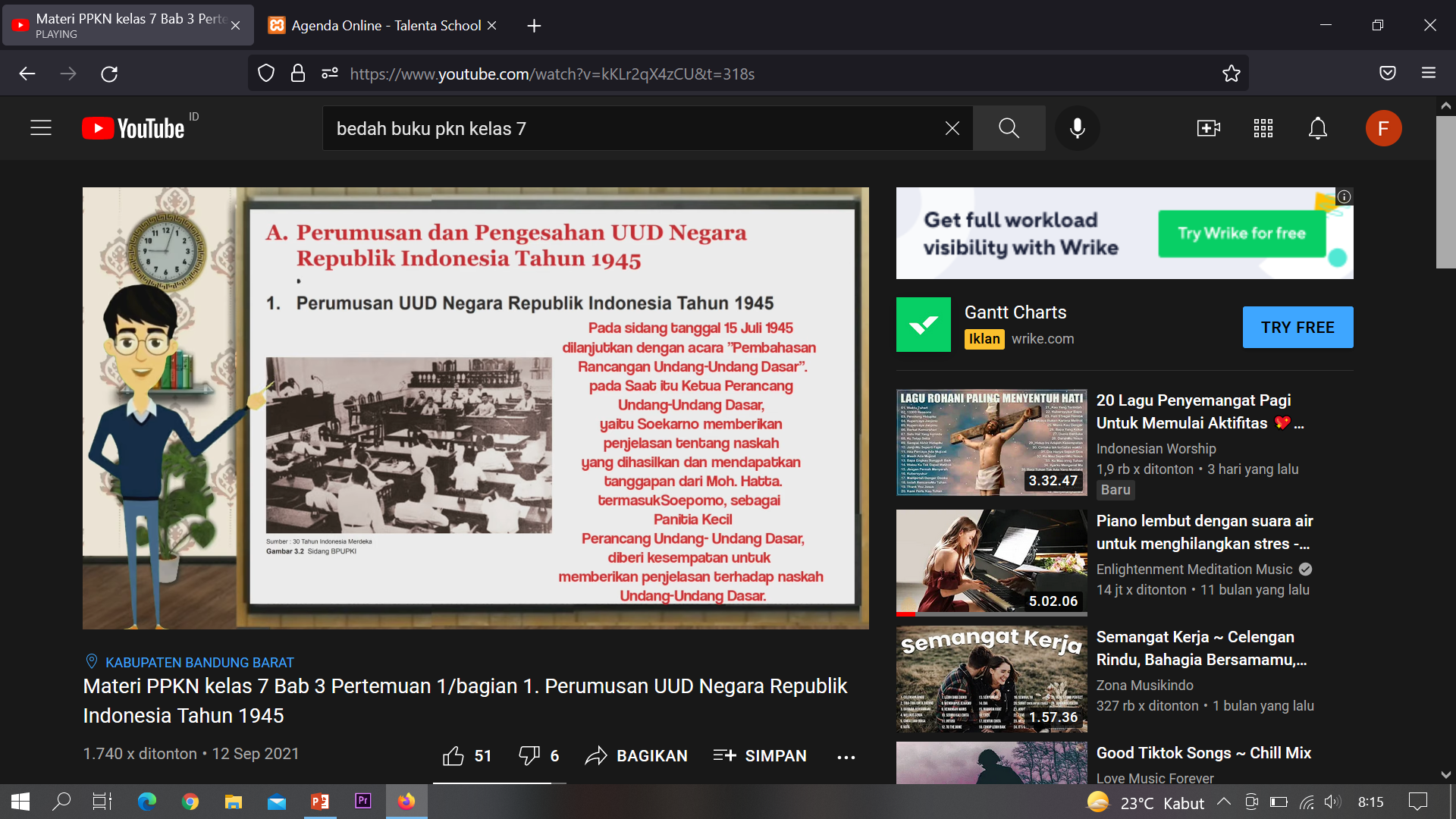 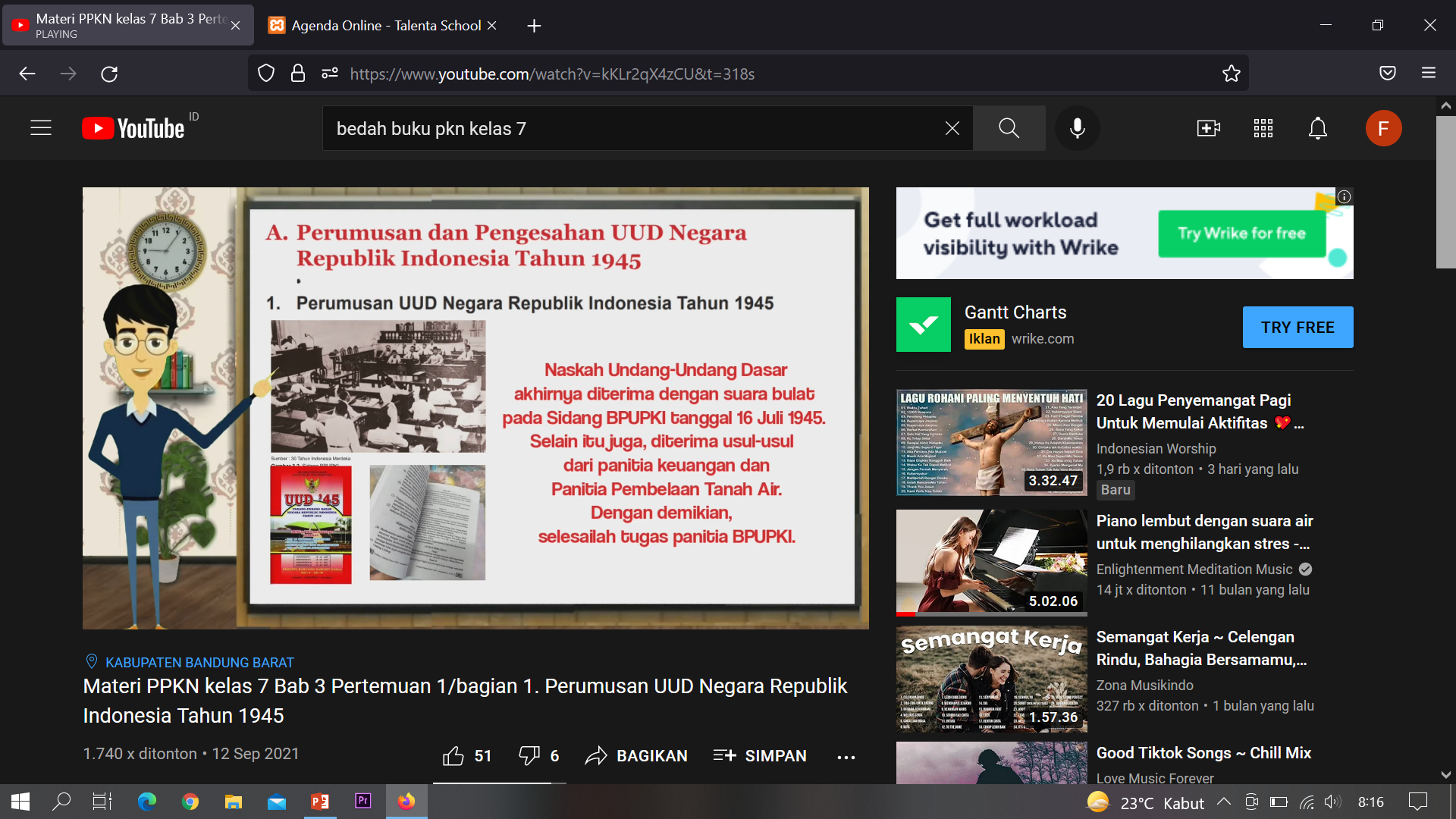 7
30
20
28
11
9
16
10
17
14
26
3
22